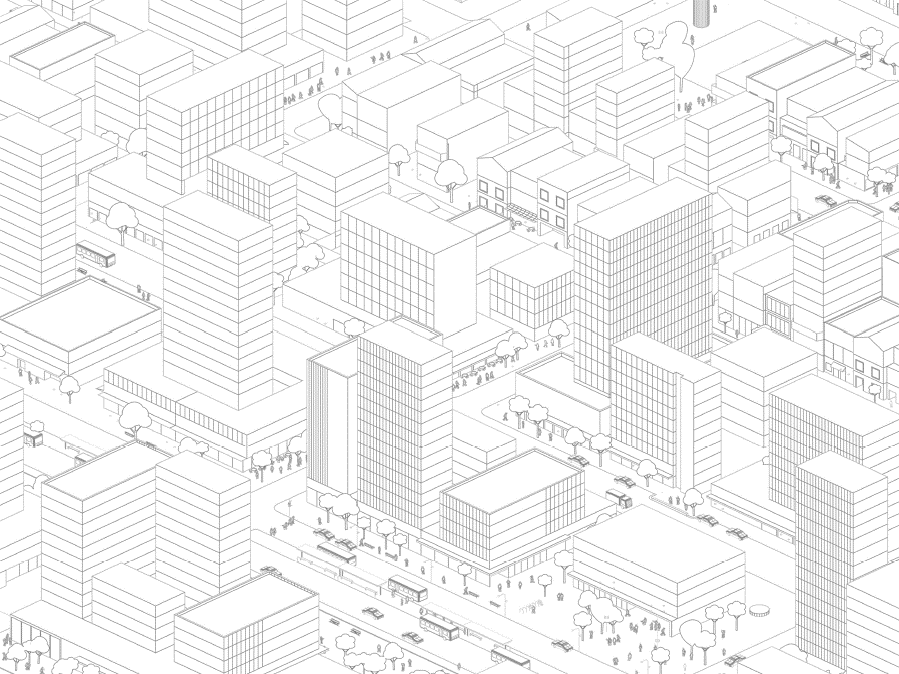 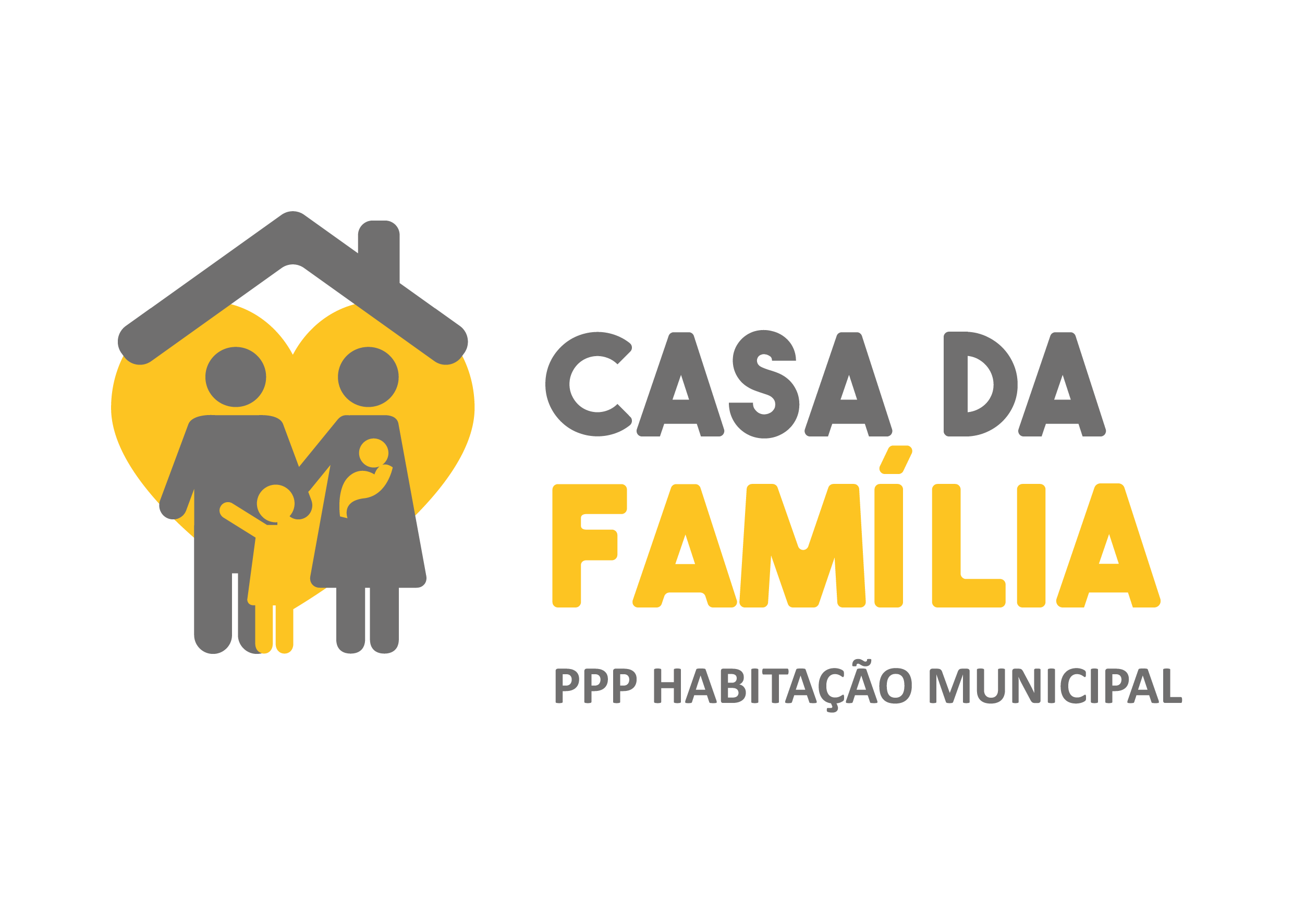 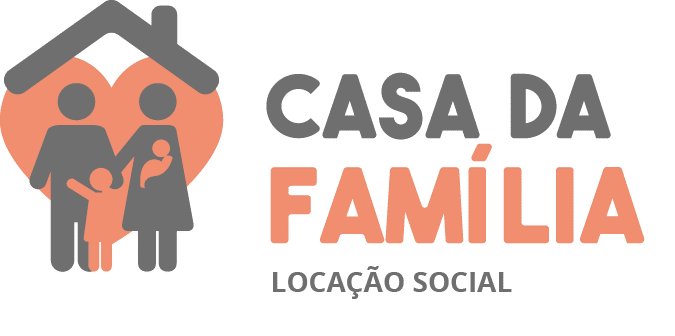 LOCAÇÃO SOCIAL
PPP DA HABITAÇÃO
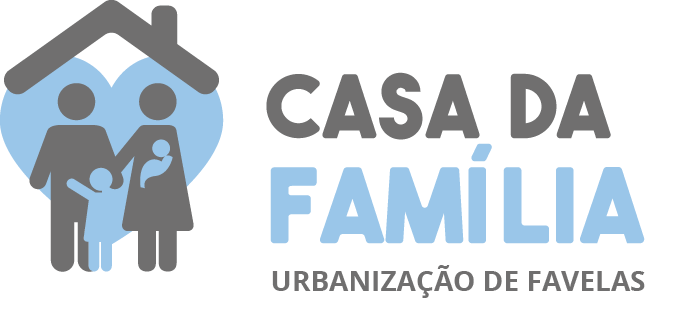 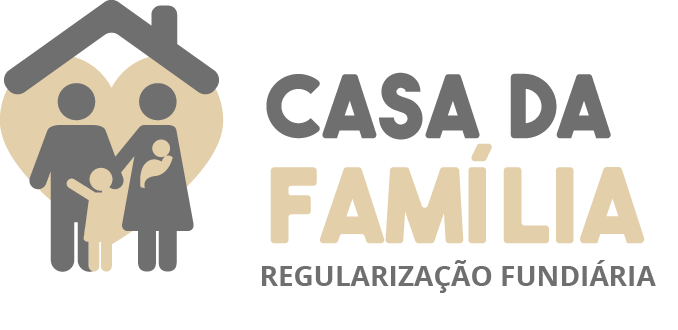 URBANIZAÇÃO
REGULARIZAÇÃO
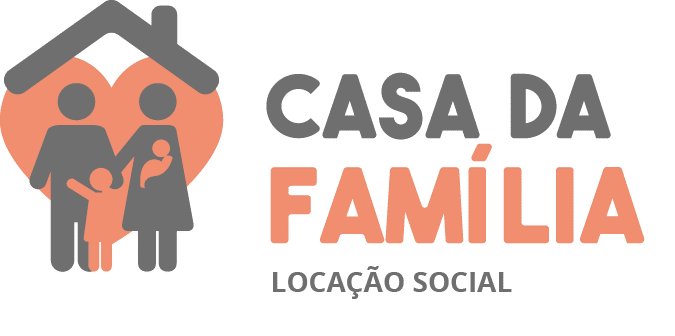 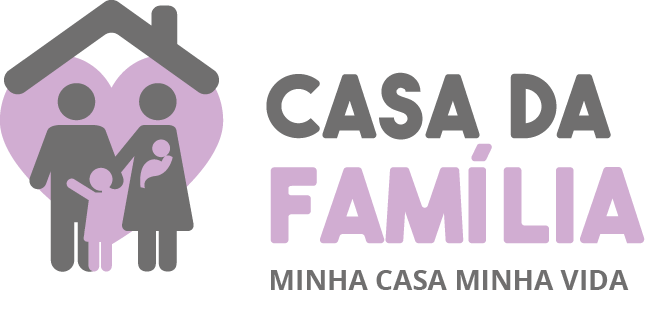 SERVIDOR MUNICIPAL
PARCERIA MCMV
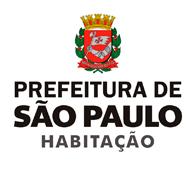 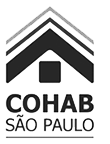 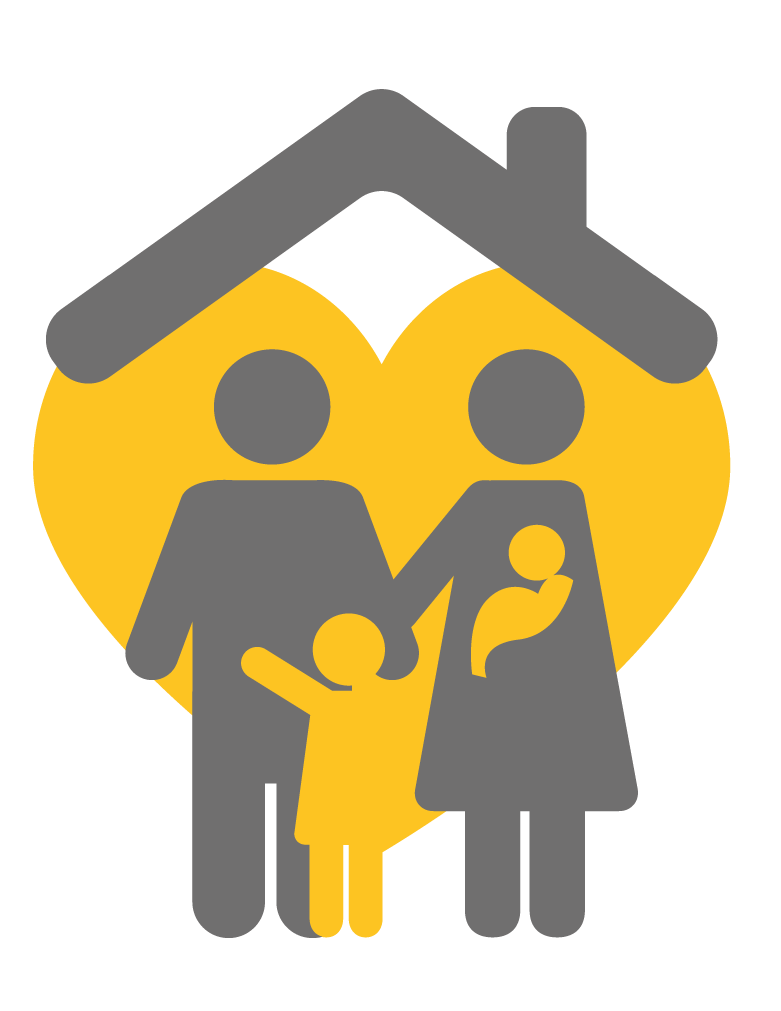 CONTEXTO ATUAL
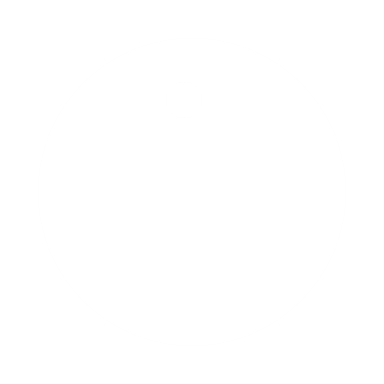 DEFICIT HABITACIONAL
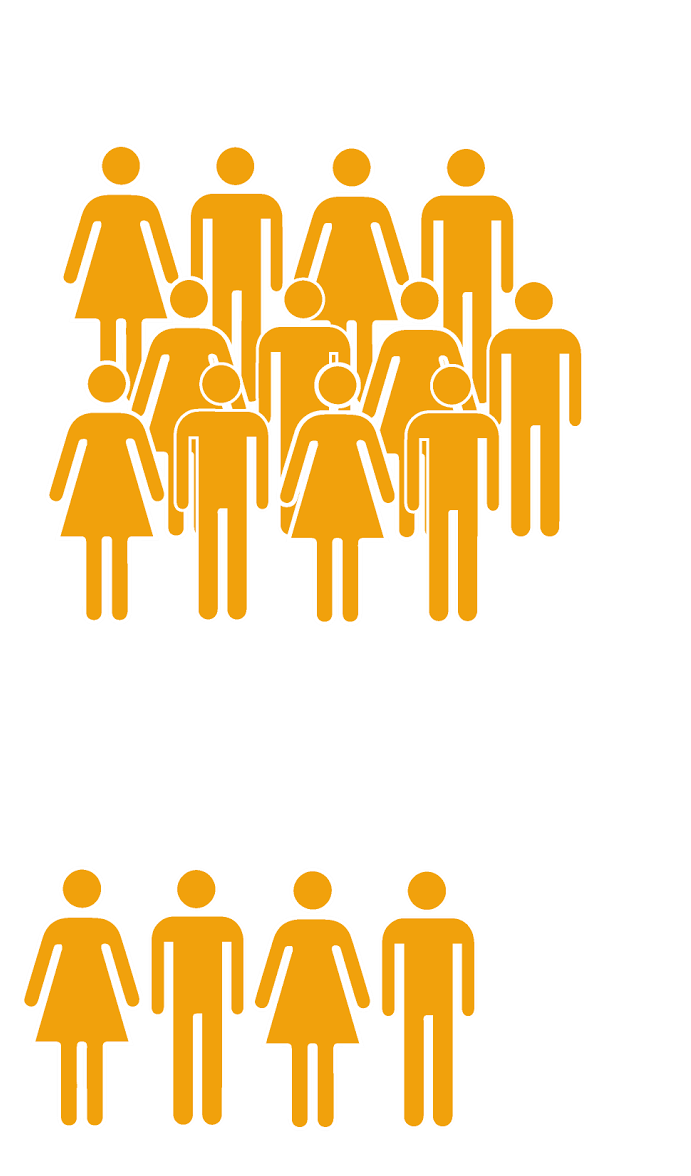 75% HIS
0-6 SM | 358mil
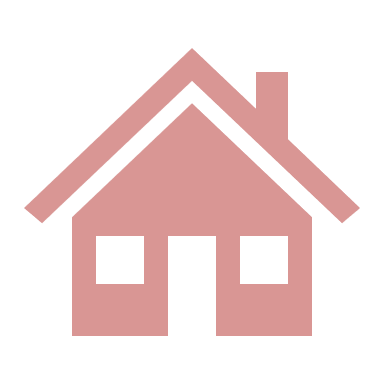 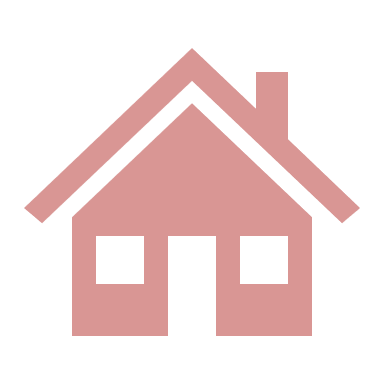 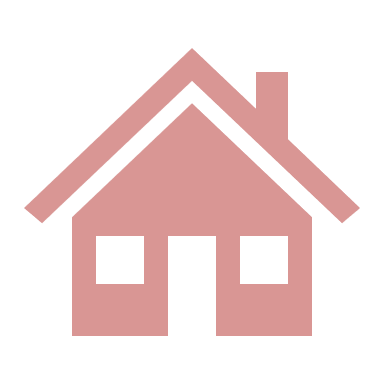 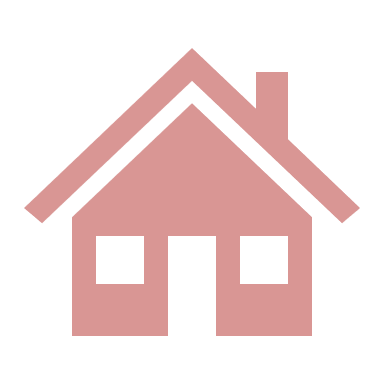 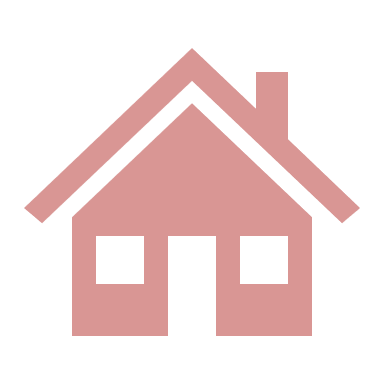 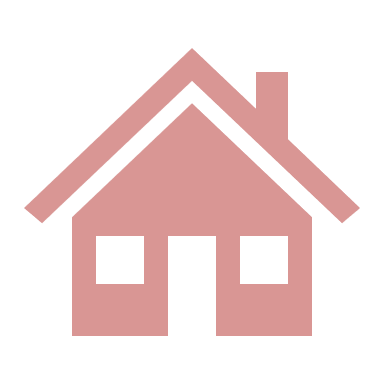 DÉFICIT
HABITACIONAL
474 mil unidades
25% HMP
6-10 SM | 116mil
Fonte: Plano Municipal de Habitação (2016)
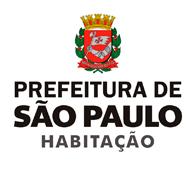 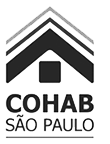 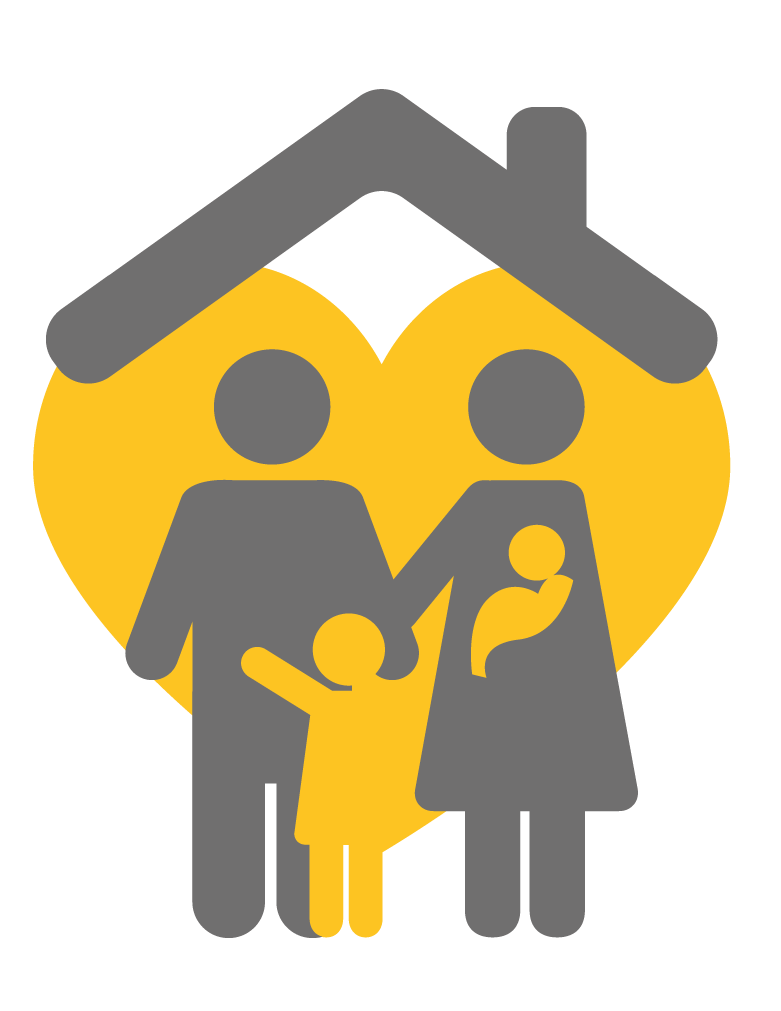 ORÇAMENTO SEHAB
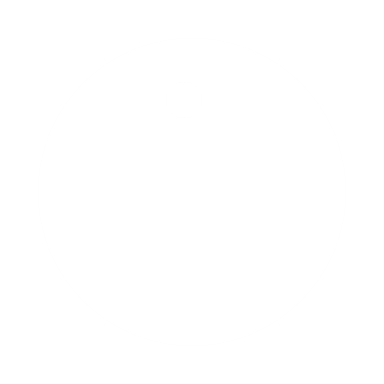 INVESTIMENTO X PRODUÇÃO
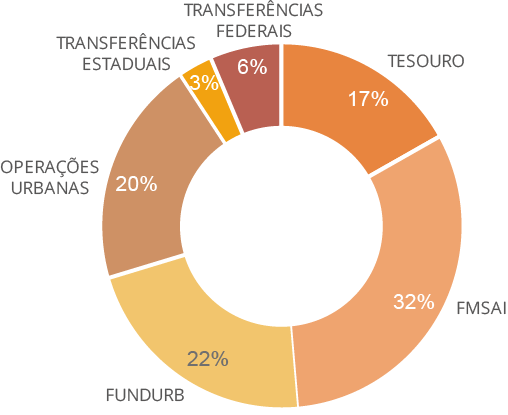 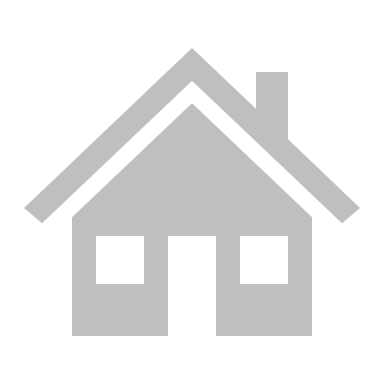 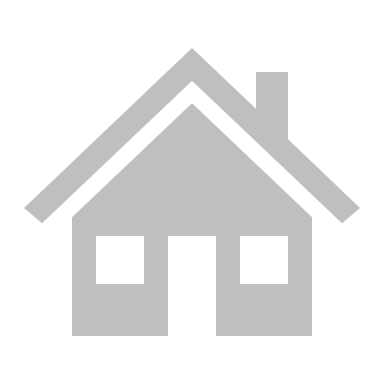 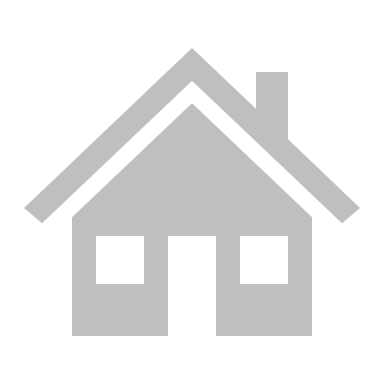 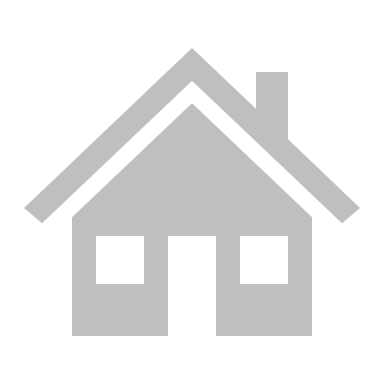 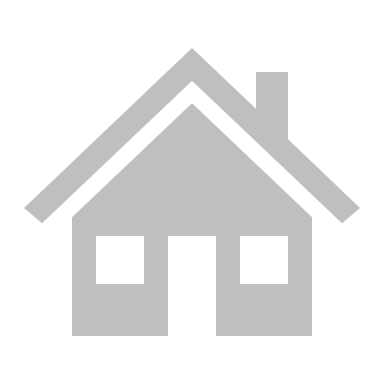 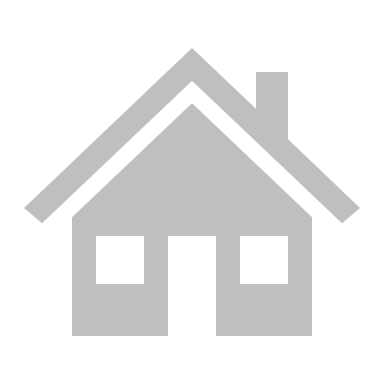 DÉFICIT HABITACIONAL
358 mil unidades
R$ 585 MI
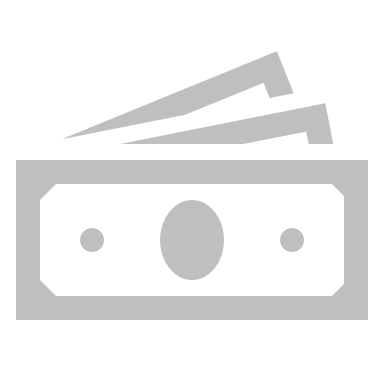 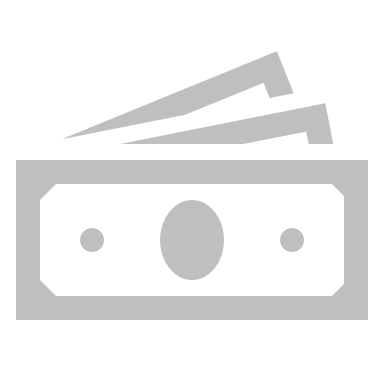 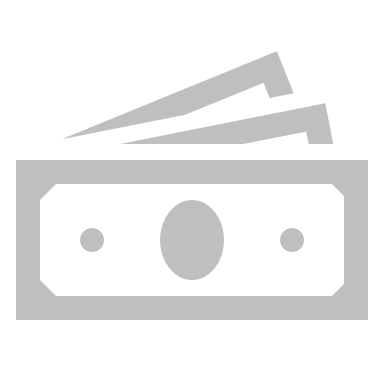 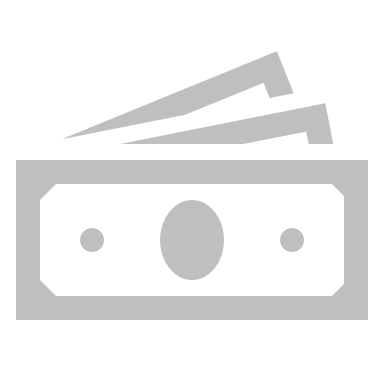 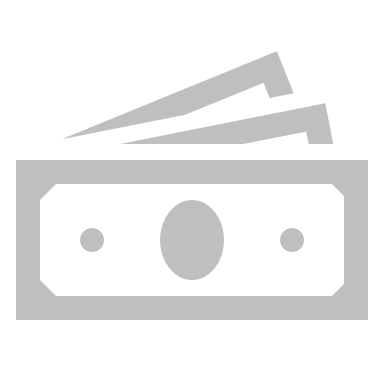 R$ 53.7 BILHÕES
91 anos
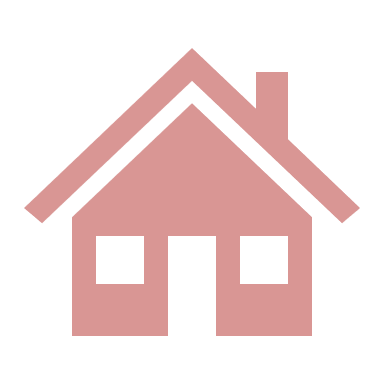 3,9 mil unidades/ano
* R$ 150 mil/unidade
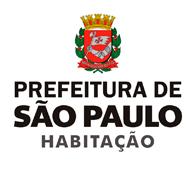 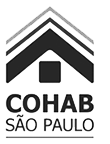 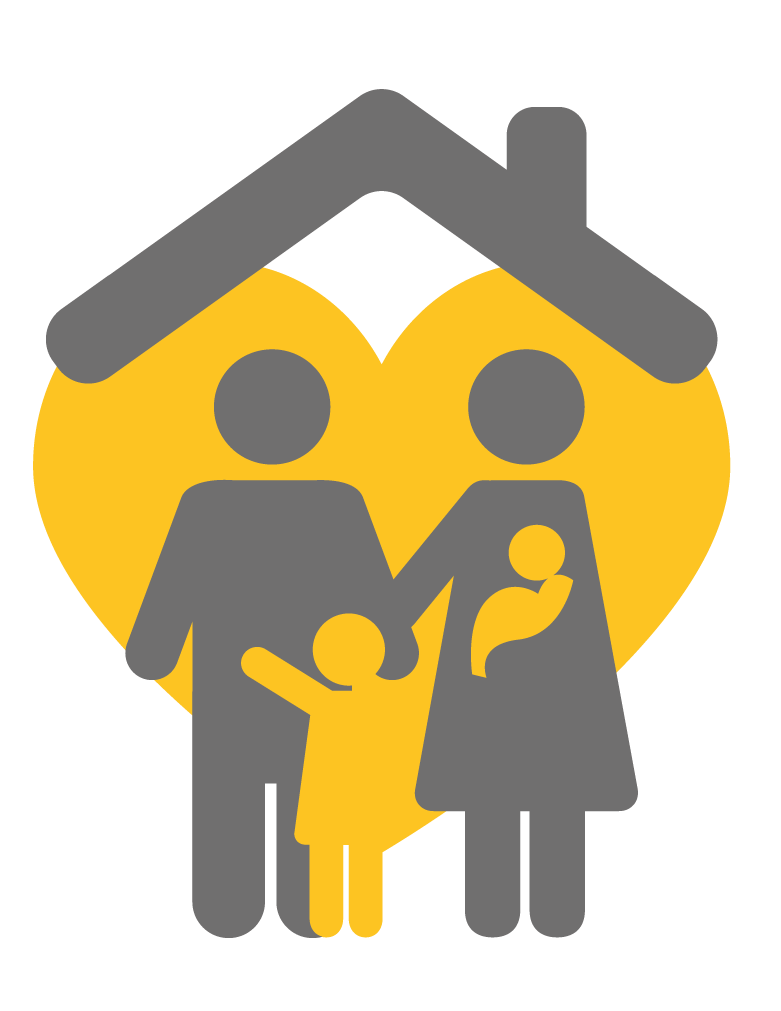 ORÇAMENTO SEHAB
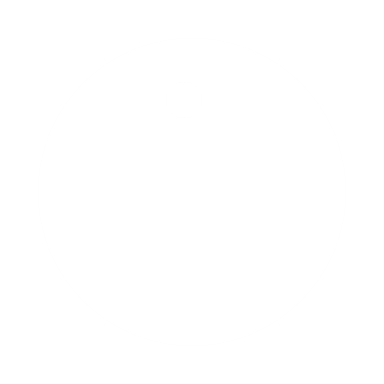 INVESTIMENTOS X DÉFICIT
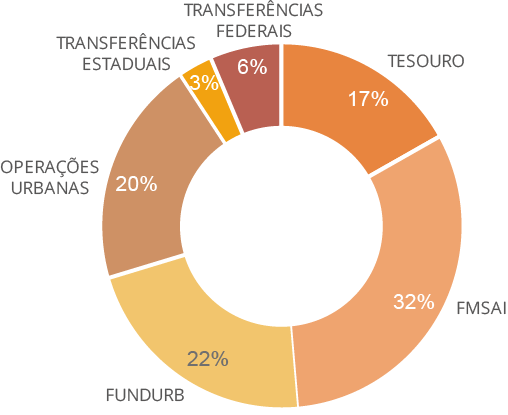 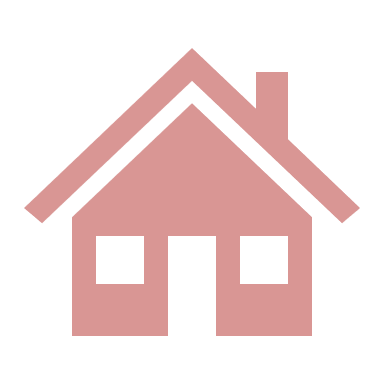 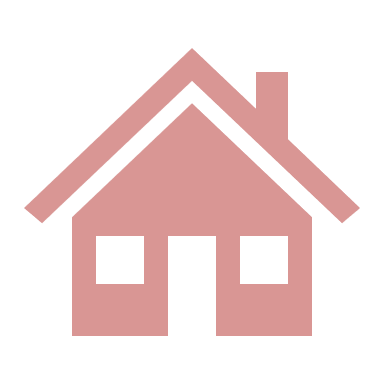 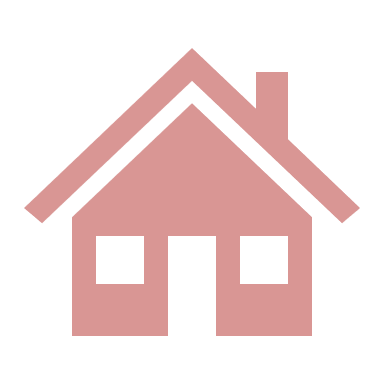 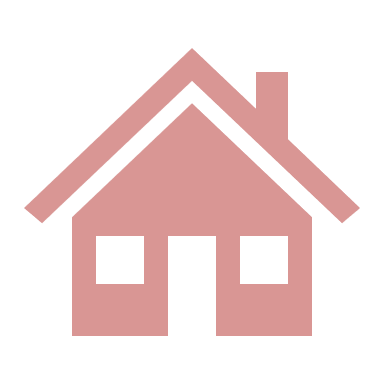 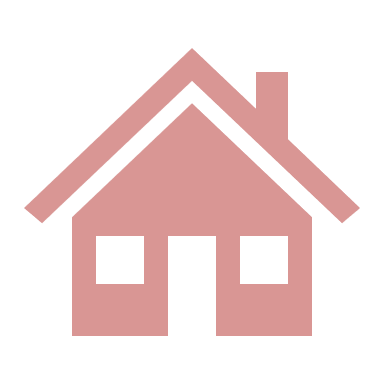 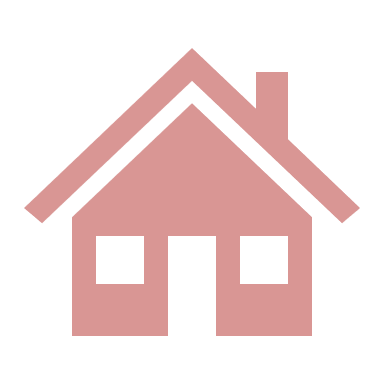 DÉFICIT HABITACIONAL
358 mil unidades
R$ 585 MI
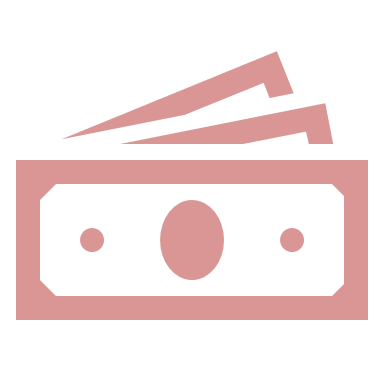 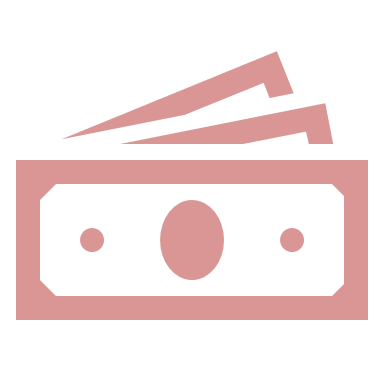 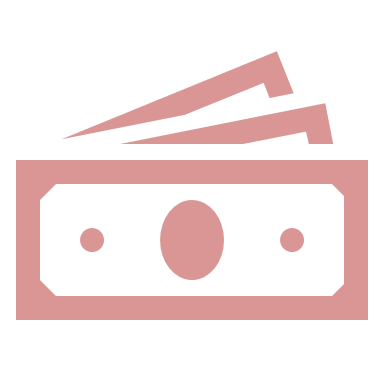 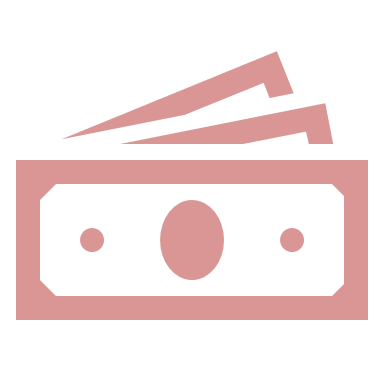 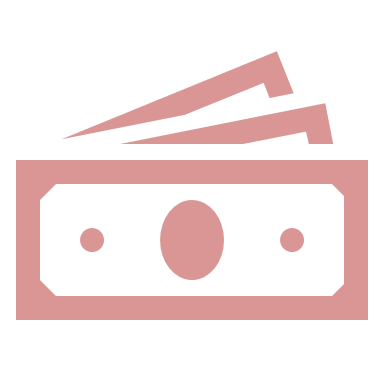 R$ 53.7 BILHÕES
91 anos
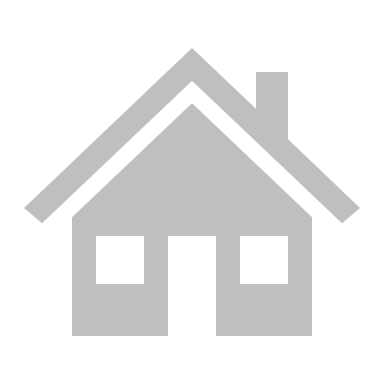 3,9 mil unidades/ano
* FONTE PMH
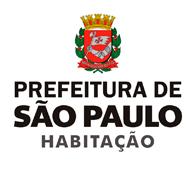 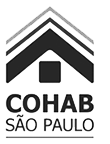 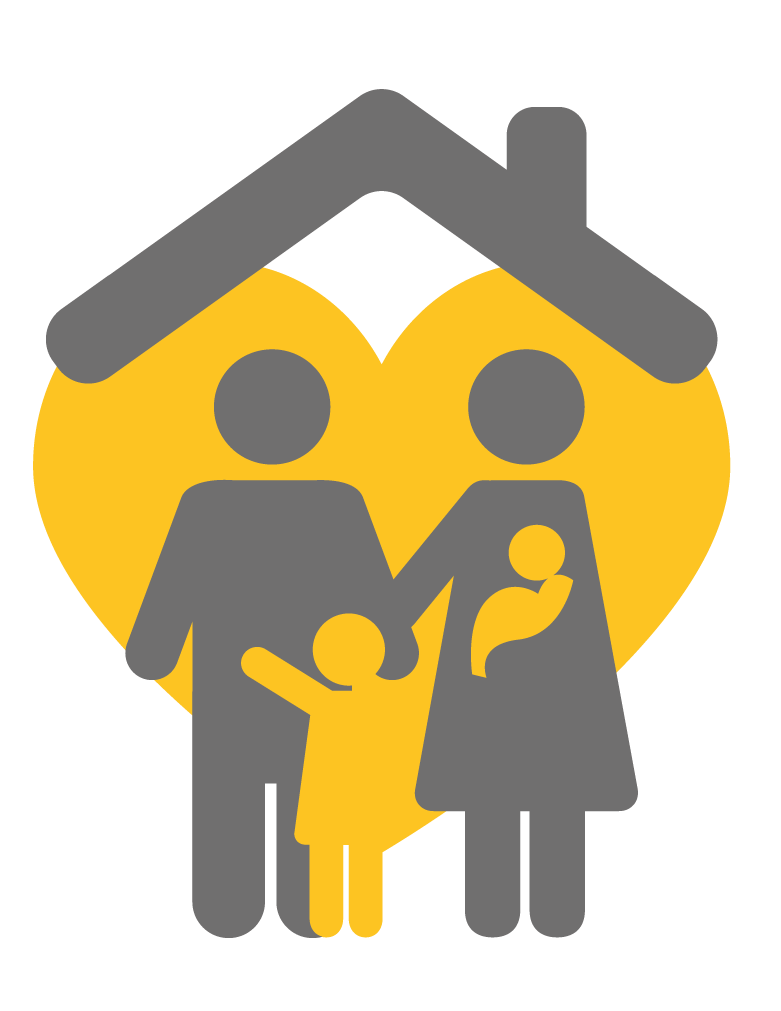 CONTEXTO ATUAL
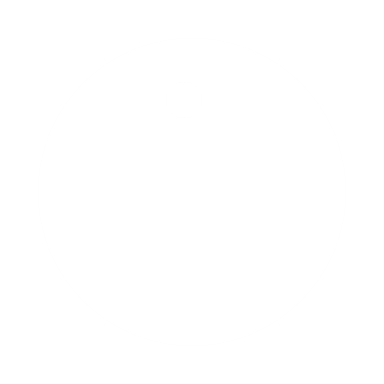 EIXOS PRINCIPAIS
REGULARIZAÇÃO FUNDIÁRIA
PROVISÃO
HABITACIONAL
URBANIZAÇÃO
MCMV
PAC
ORÇAMENTO
FUNDOS
FUNDOS
PPP
FUNDOS
LOCAÇÃO
PRÓ MORADIA
OUC
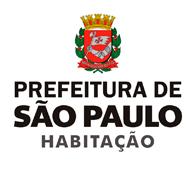 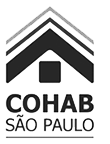 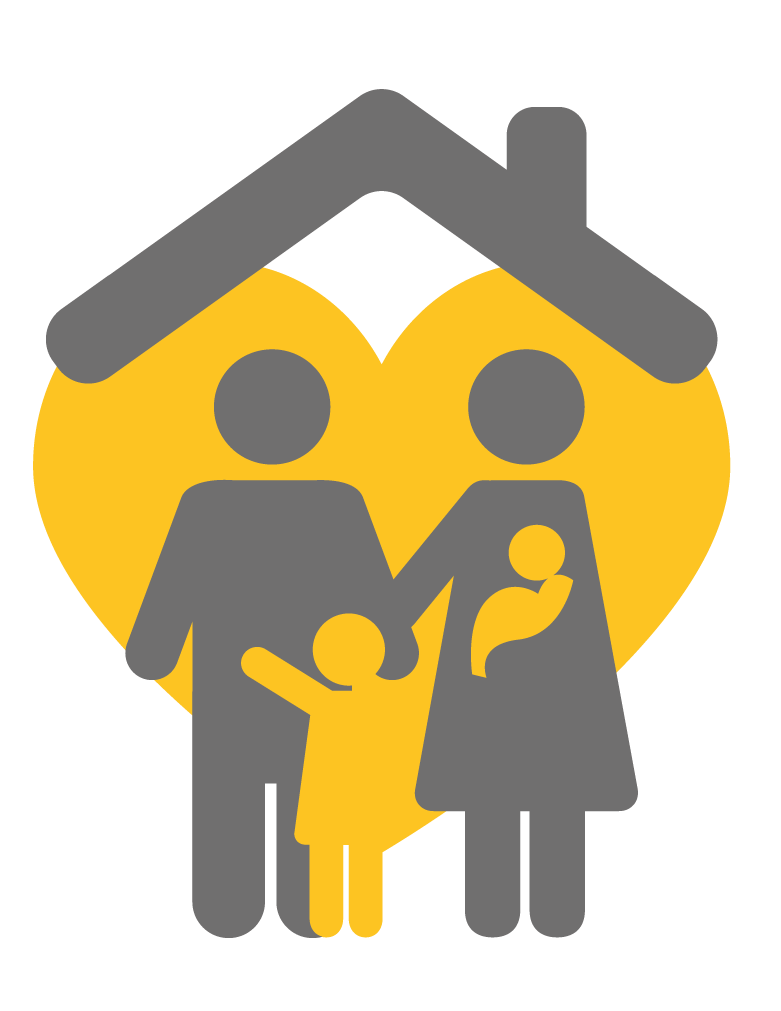 CONTEXTO ATUAL
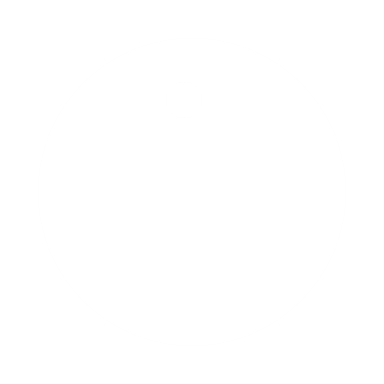 PRINCIPAL PROBLEMA
PROVISÃO
HABITACIONAL
URBANIZAÇÃO
- R$ 1,48 BILHÕES
PAC
PAC
FINANCIAMENTOS
R$ 350 MI – PRÓ MORADIA
R$ 200 MI – CHAMAMENTO

SEM LIMITE PARA CONTRATAÇÃO
FUNDOS
PRÓ MORADIA
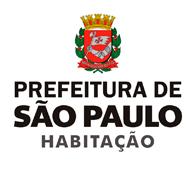 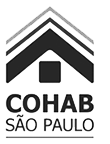 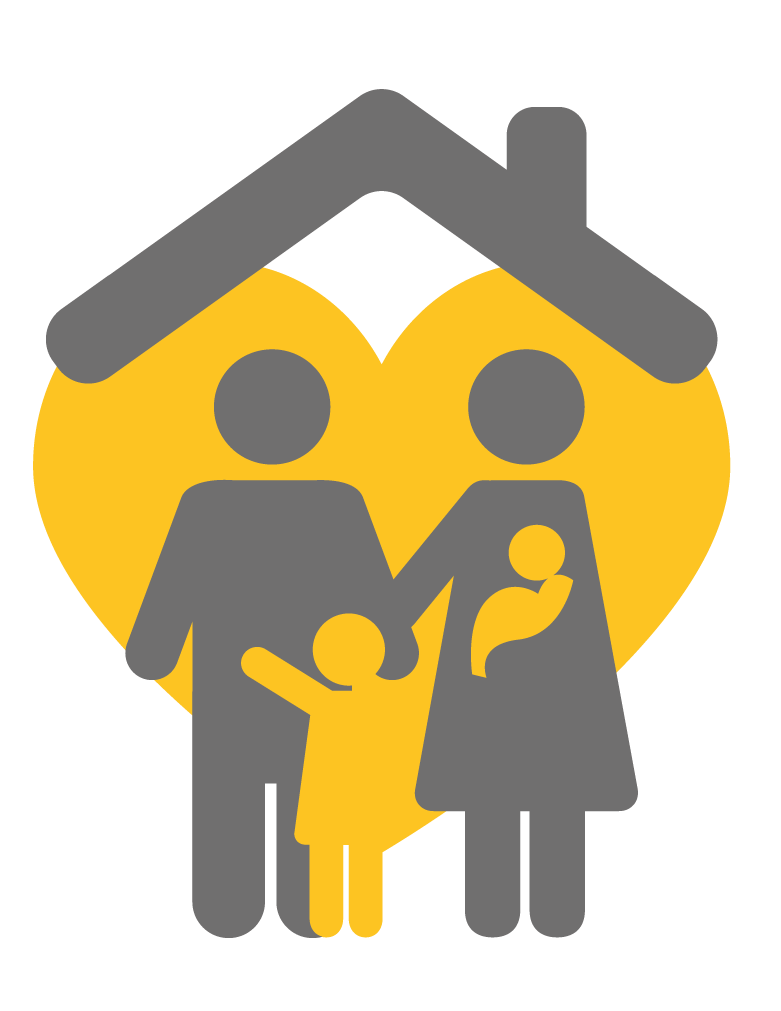 CONTEXTO ATUAL
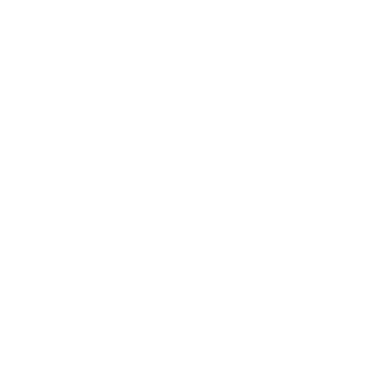 DEFICIT X CONTRATAÇÃO DO MCMV FAIXA 1
FUNDAÇÃO JOÃO PINHEIRO E CEF
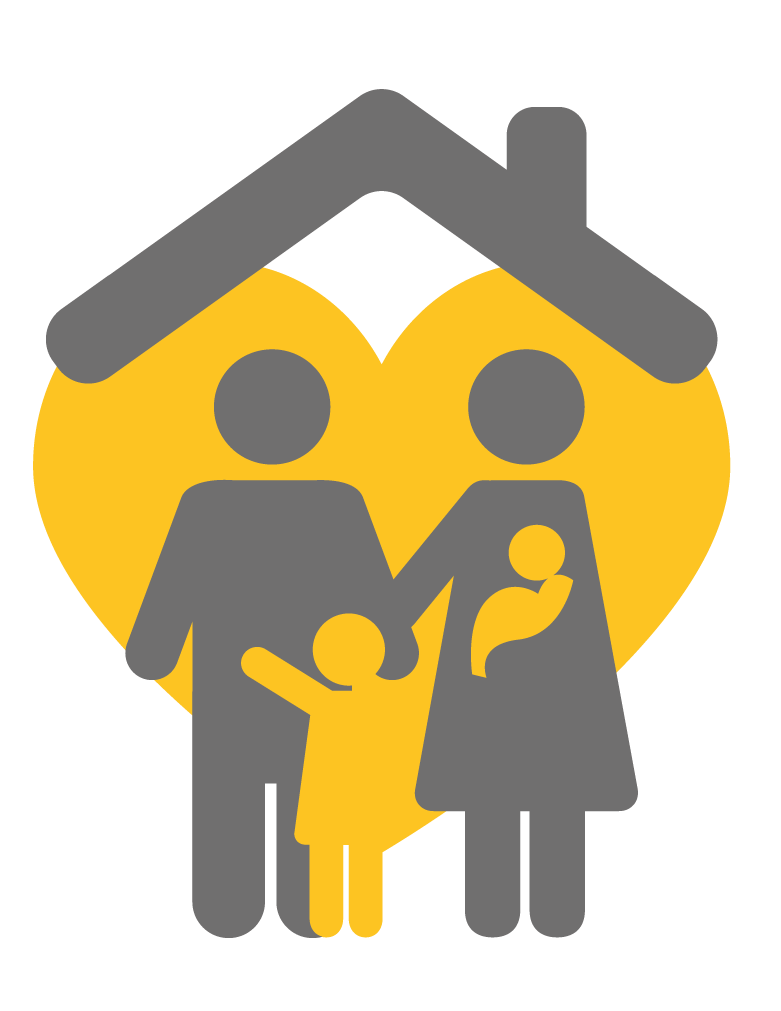 CONTEXTO ATUAL
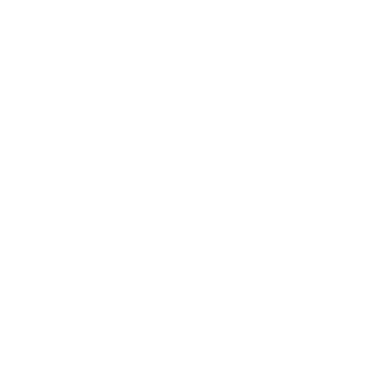 DEFICIT X CONTRATAÇÃO DO MCMV FAIXA 1
EM 2017 E 2018 JÁ FORAM CONTRATADOS MAIS 8.000 
UHS, ATÉ O FINAL DO ANO À PERSPECTIVA DA 
CONTRATAÇÃO DE MAIS 4.000 UHS
14% DAS UNIDADES CONTRATADAS NO PAÍS
FUNDAÇÃO JOÃO PINHEIRO E CEF
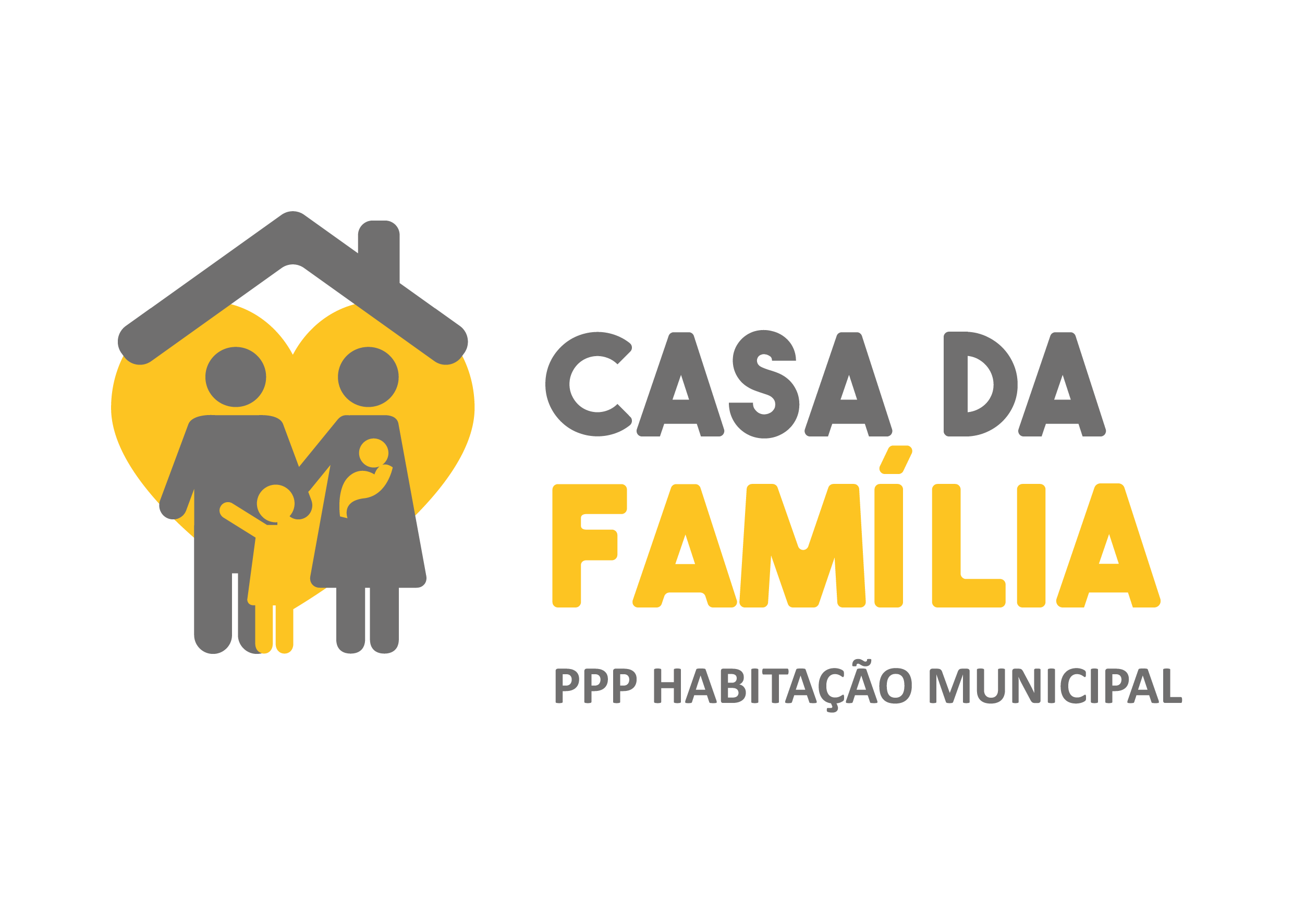 PARCERIA MCMV - CONTEXTO ATUAL
Fonte: Plano Municipal de Habitação (2016)
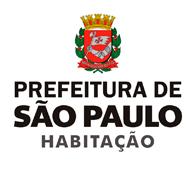 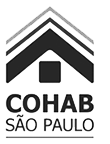 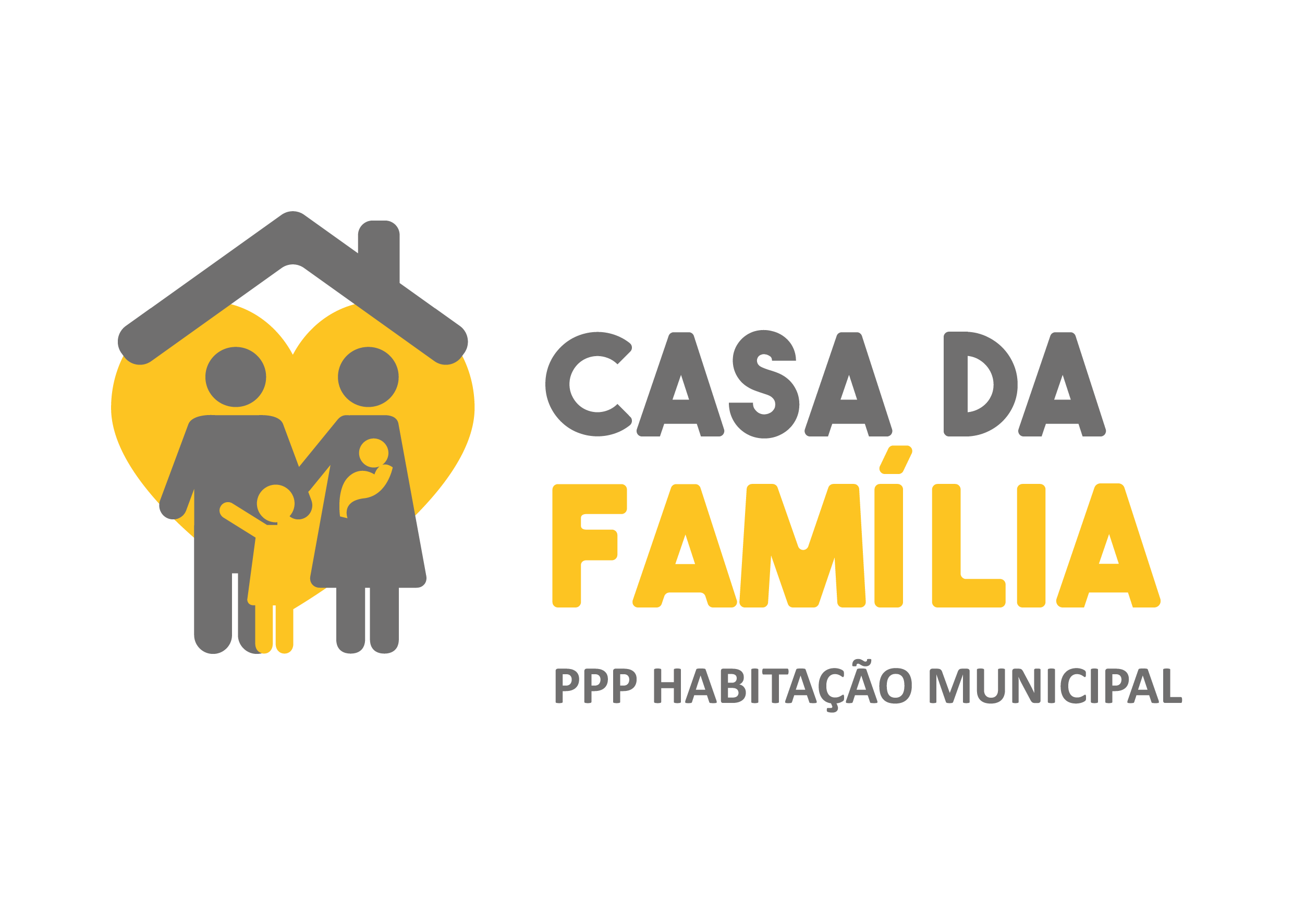 PARCERIA MCMV - CONTEXTO ATUAL
Fonte: Plano Municipal de Habitação (2016)
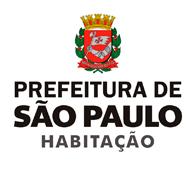 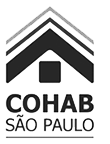 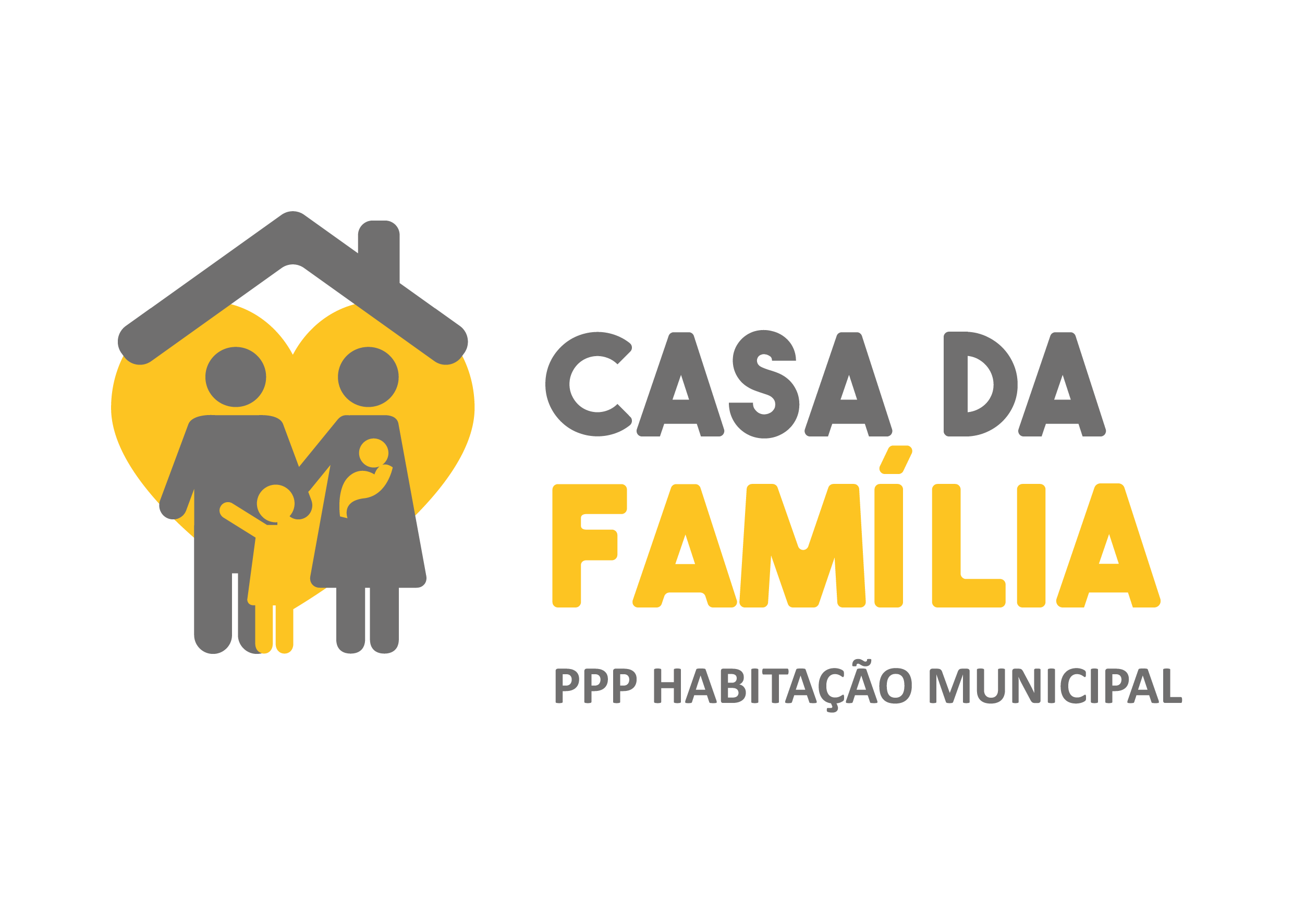 PARCERIA MCMV - CONTEXTO ATUAL
23.531 UHS
Fonte: Plano Municipal de Habitação (2016)
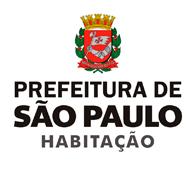 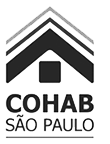 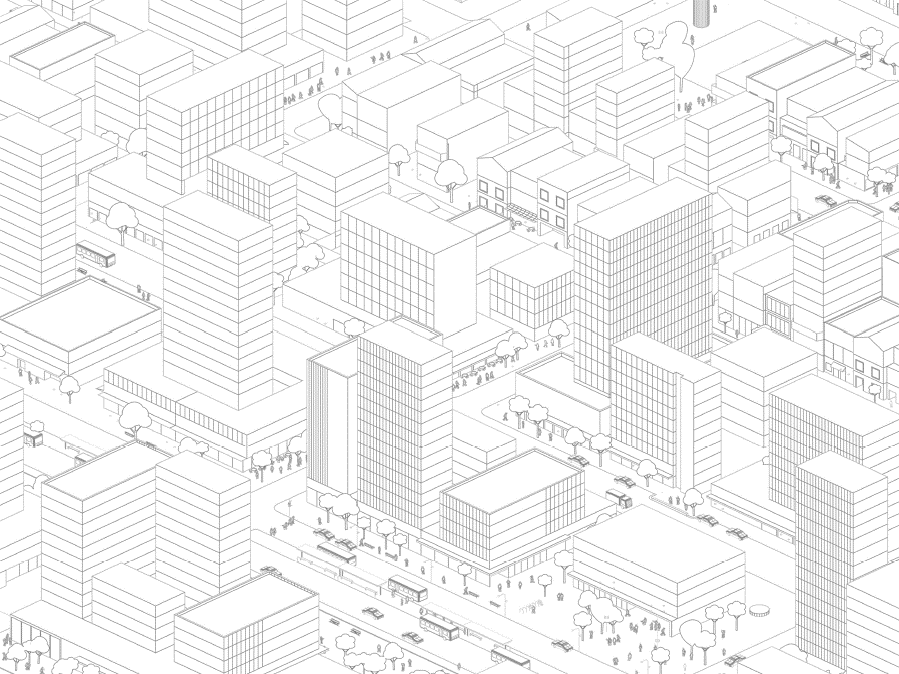 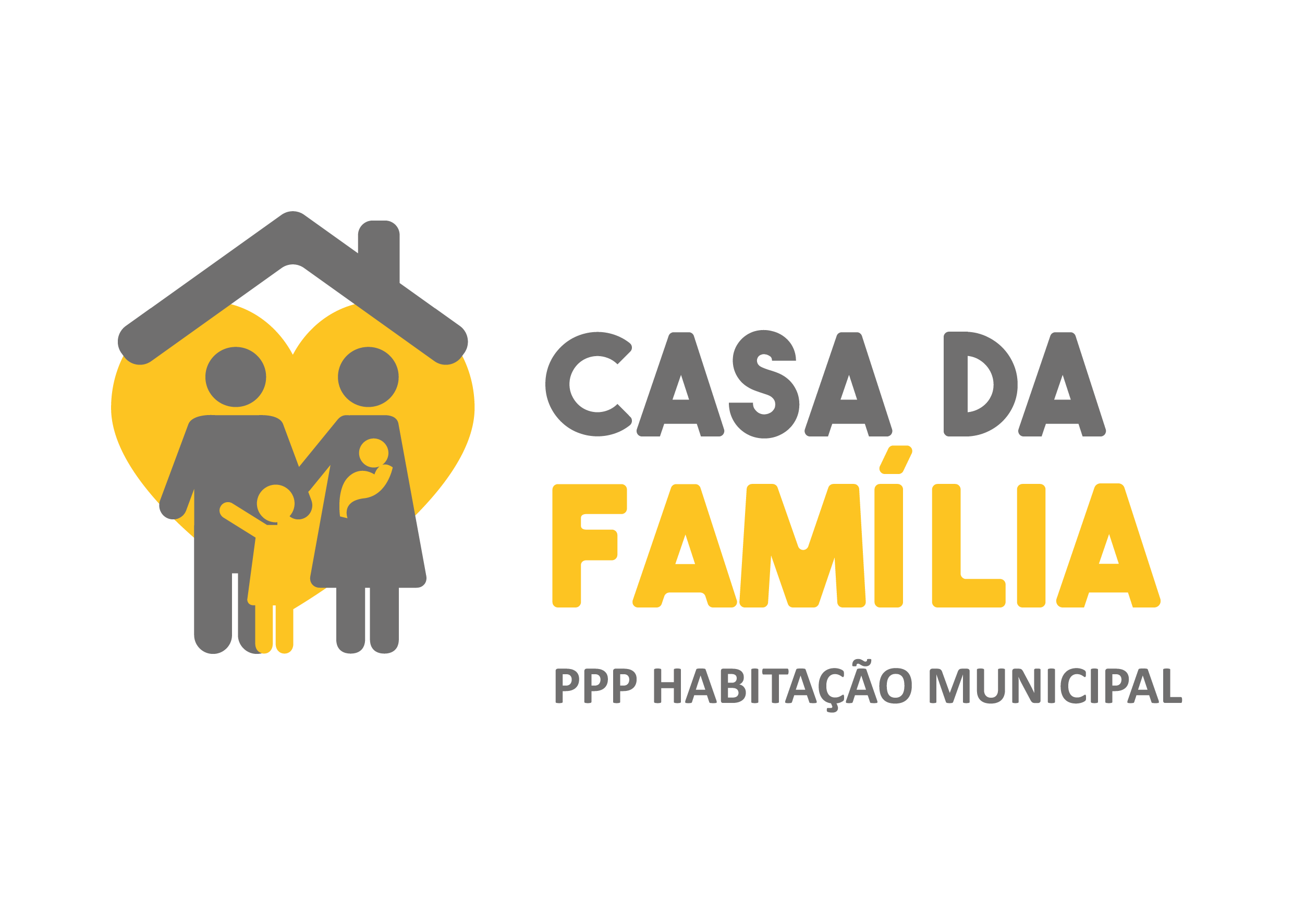 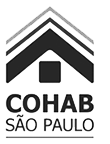 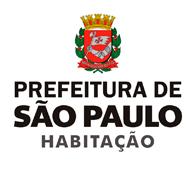 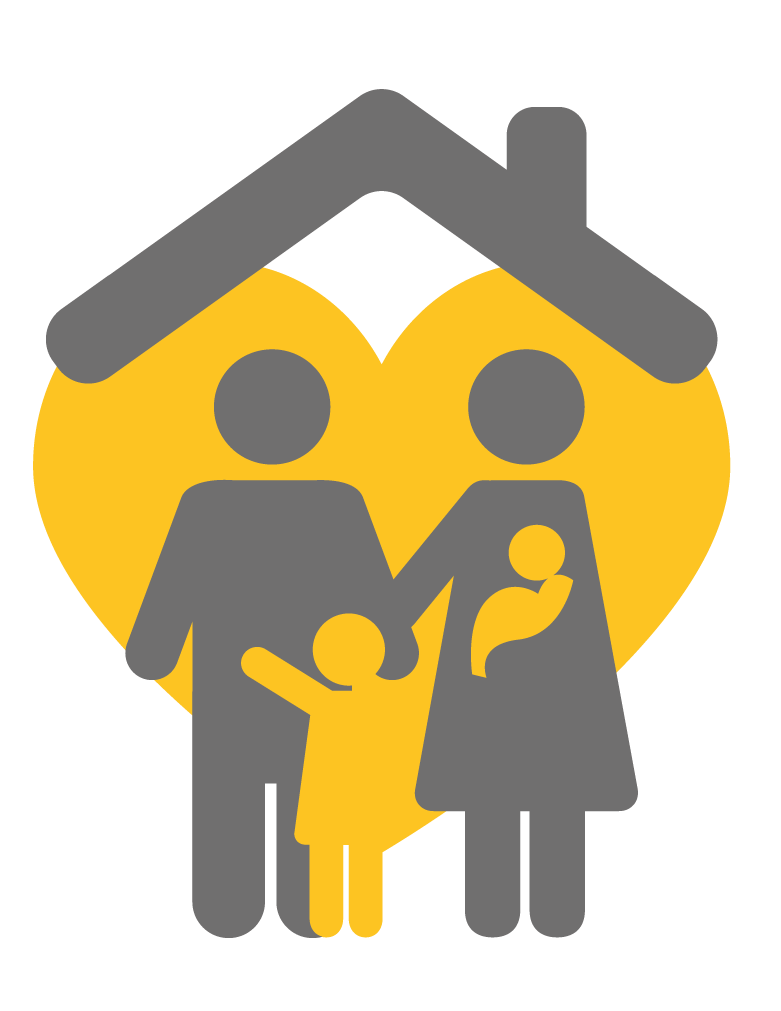 OBJETIVOS DA PPP
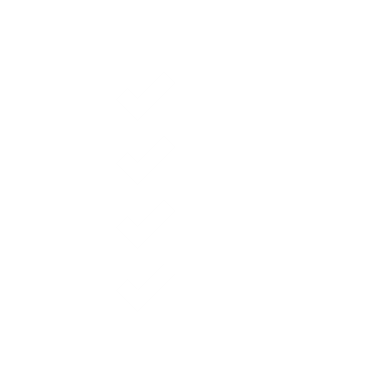 01
02
03
01
Incentivar a utilização de áreas ociosas e fora de ZEIS
02
Complementar a produção de HIS e HMP com novas fontes de financiamento
Requalificar equipamentos públicos
03
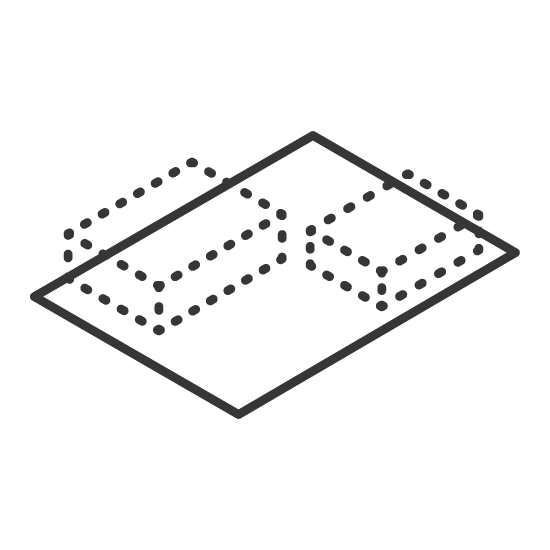 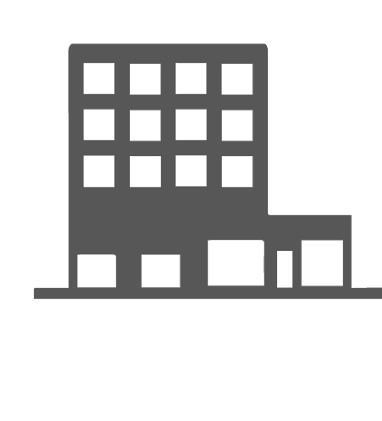 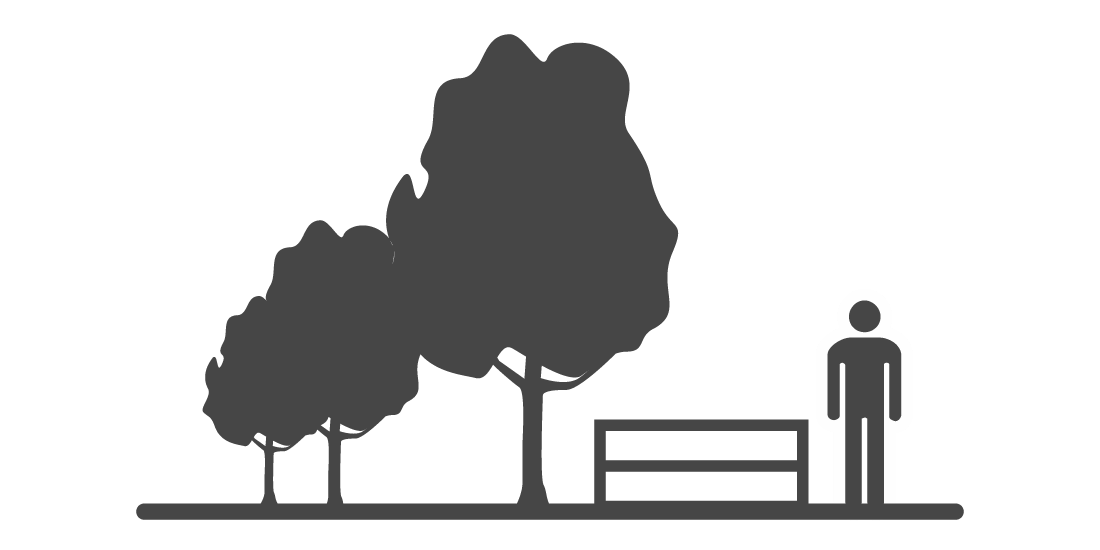 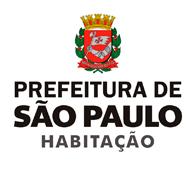 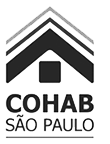 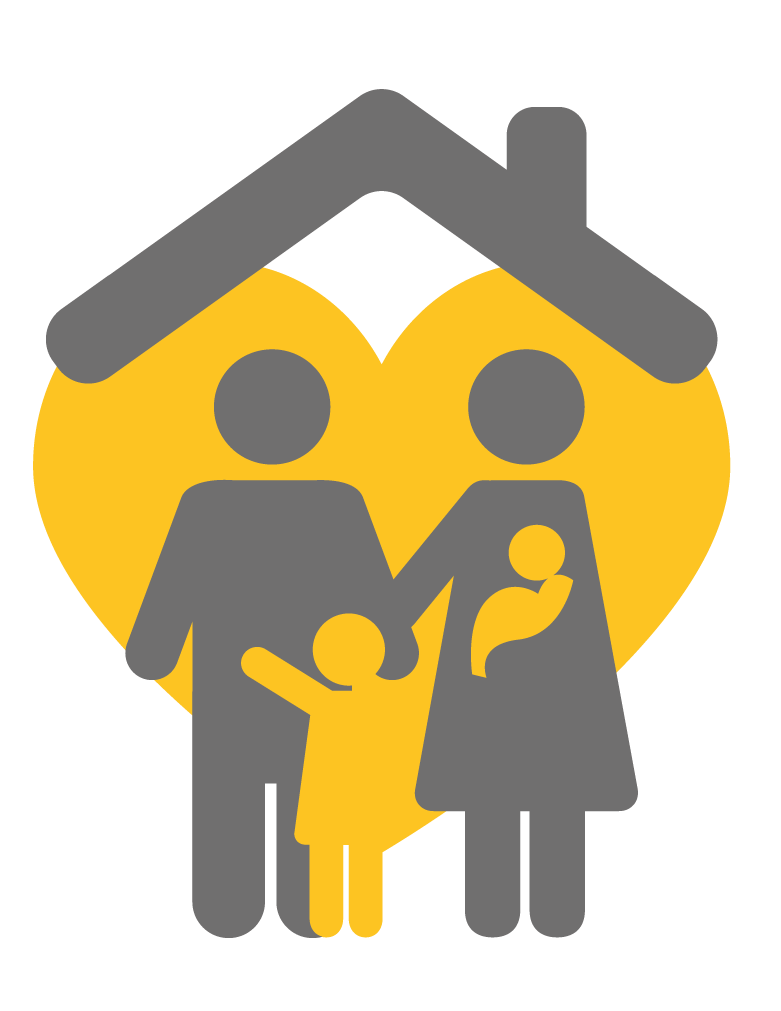 AÇÕES
ÁREAS PRIORITÁRIAS
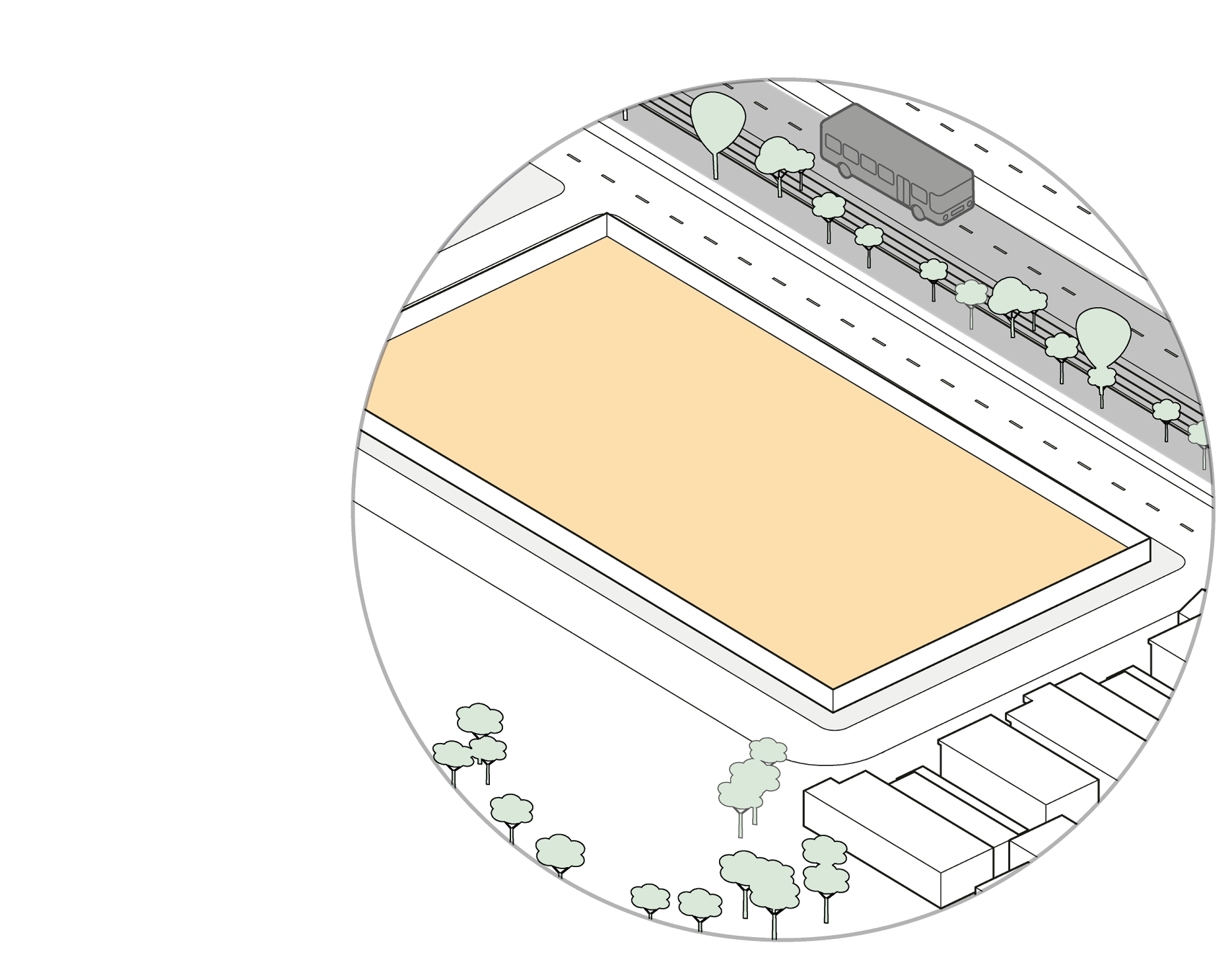 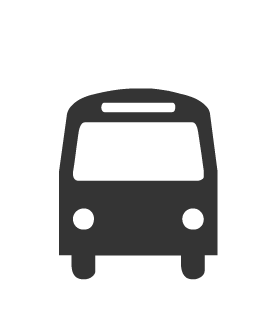 PRÓXIMAS A EIXOS DE TRANSPORTE
CONFORME PDE
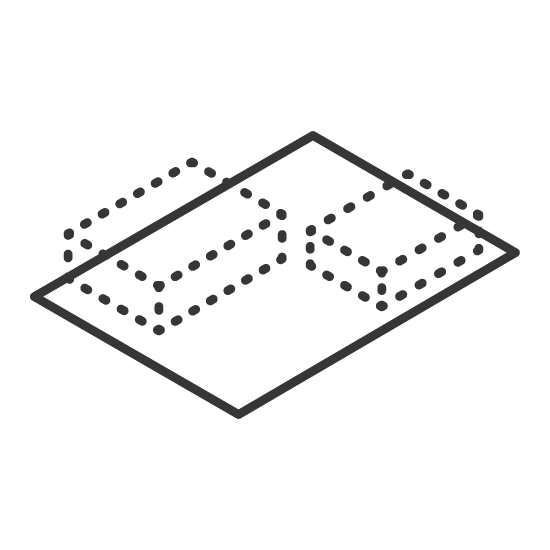 SUBUTILIZADAS, DESOCUPADAS 
OU SEM PROJETO
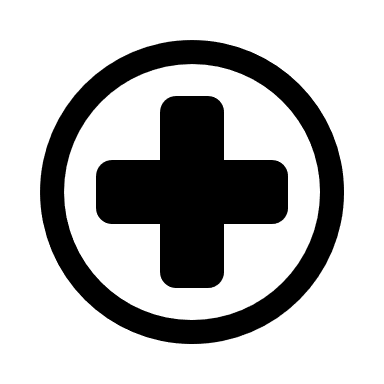 REQUALIFICAÇÃO DE EQUIPAMENTOS
PÚBLICOS
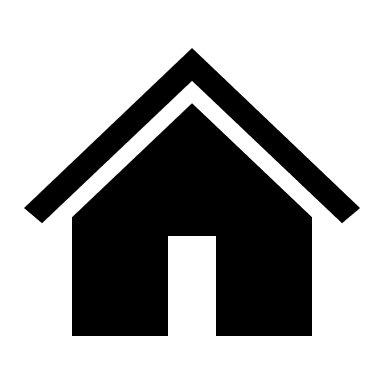 NÃO ESTAR VINCULADA A OUTROS
PROGRAMAS (MCMV)
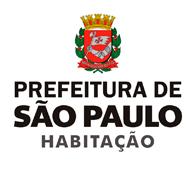 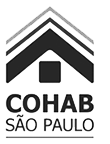 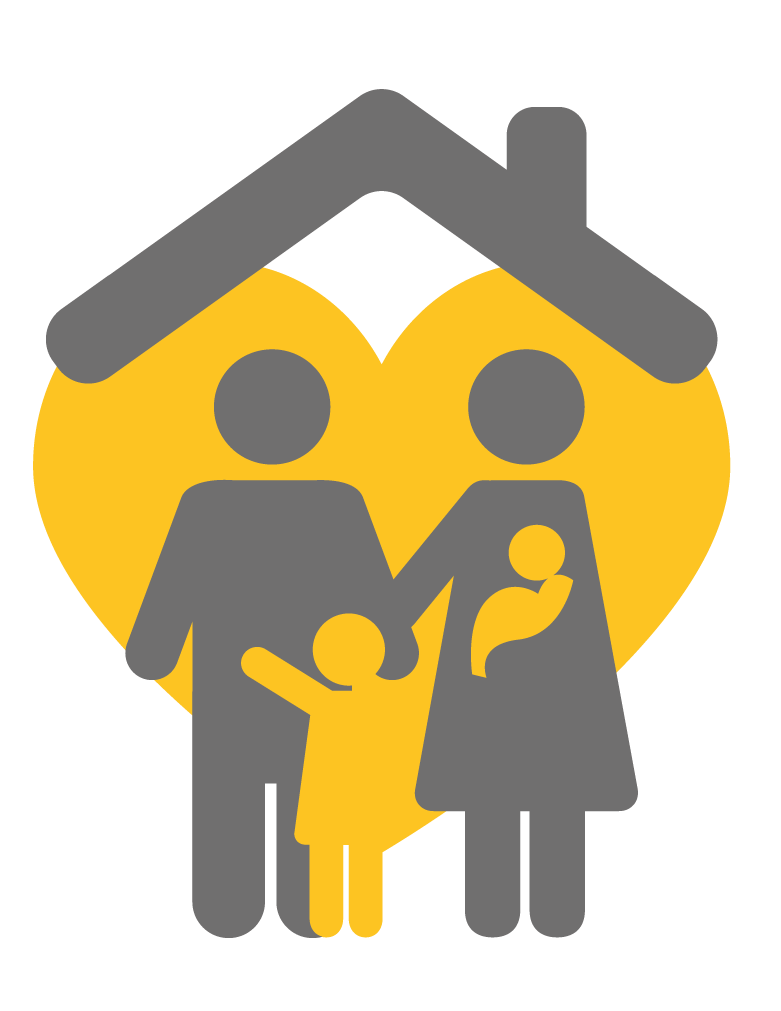 MAPEAMENTO DE ÁREAS
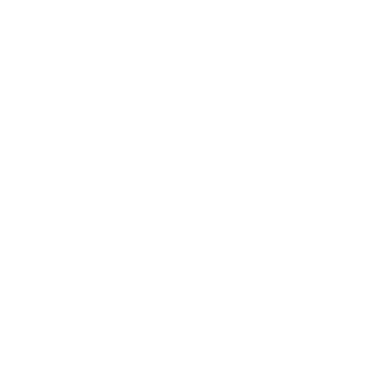 OPORTUNIDADE: 34 mil unidades habitacionais
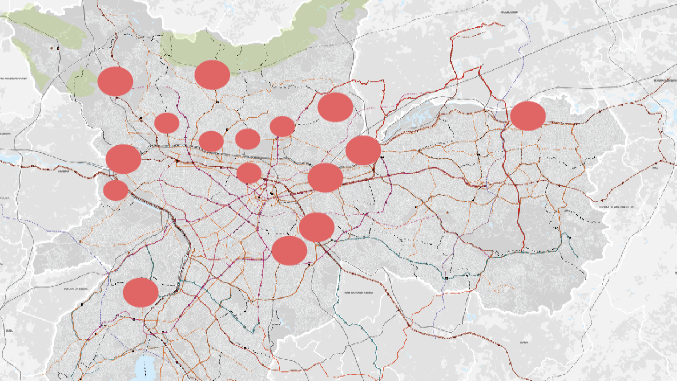 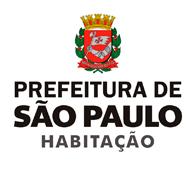 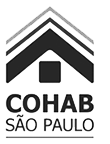 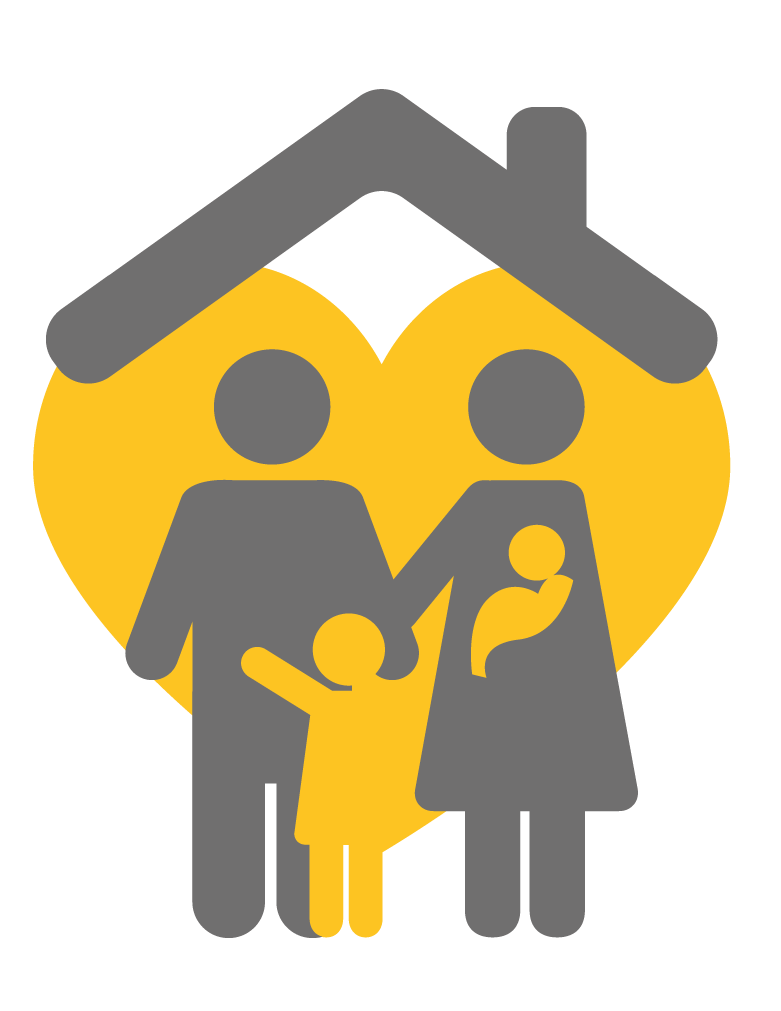 AÇÕES
Unidades habitacionais por faixa de renda e zoneamento
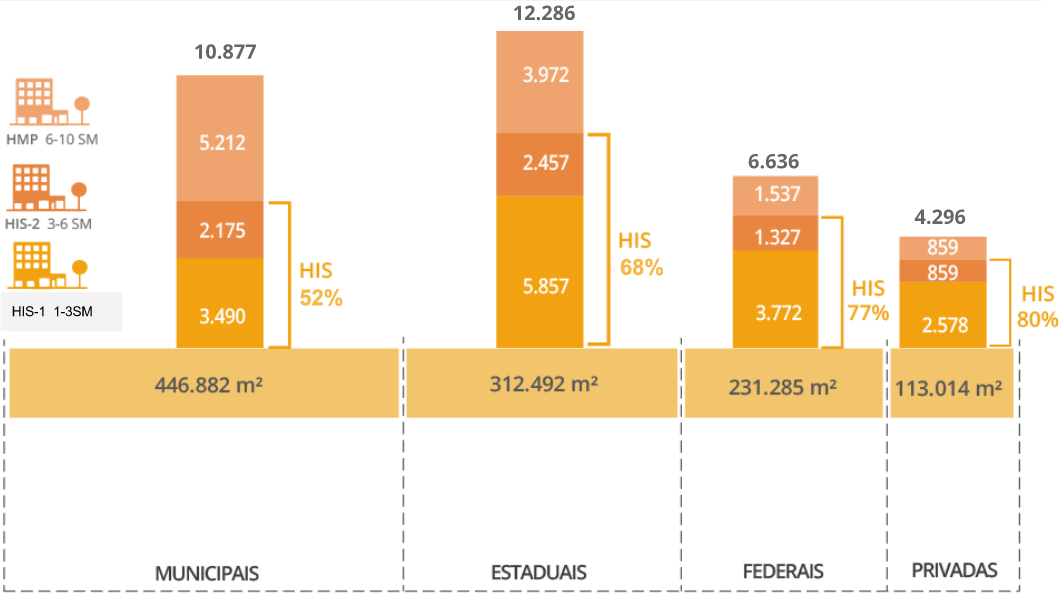 HIS-1  1-3SM
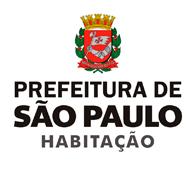 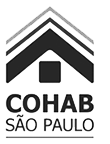 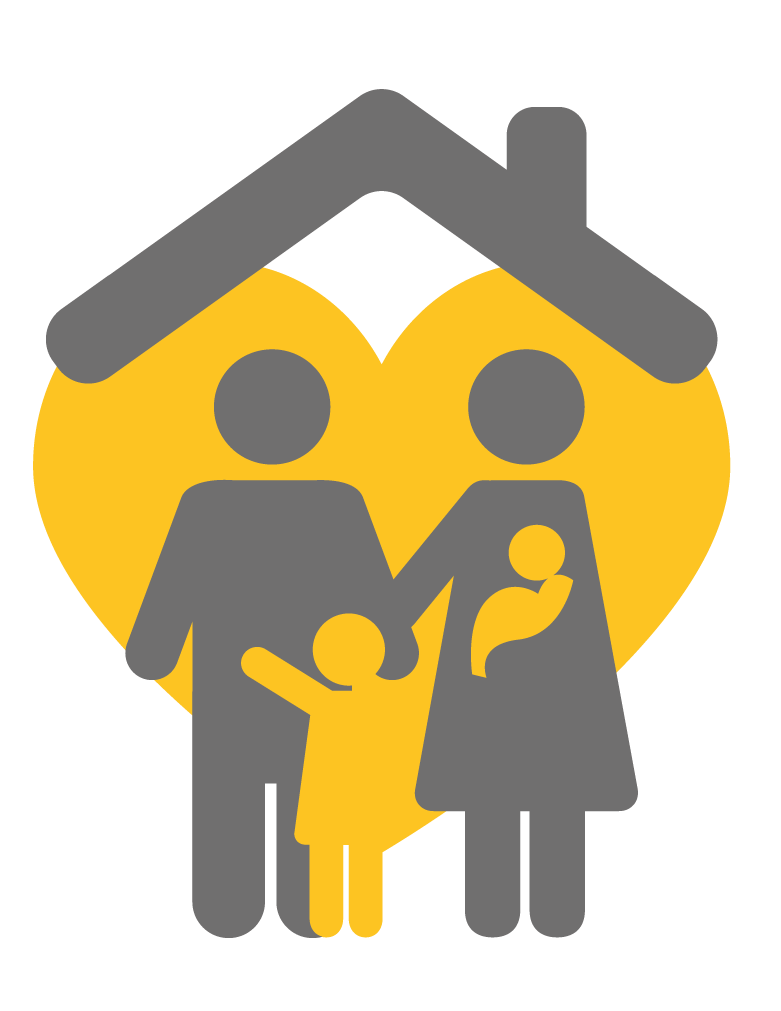 AÇÕES
Unidades habitacionais por faixa de renda e zoneamento
12.286
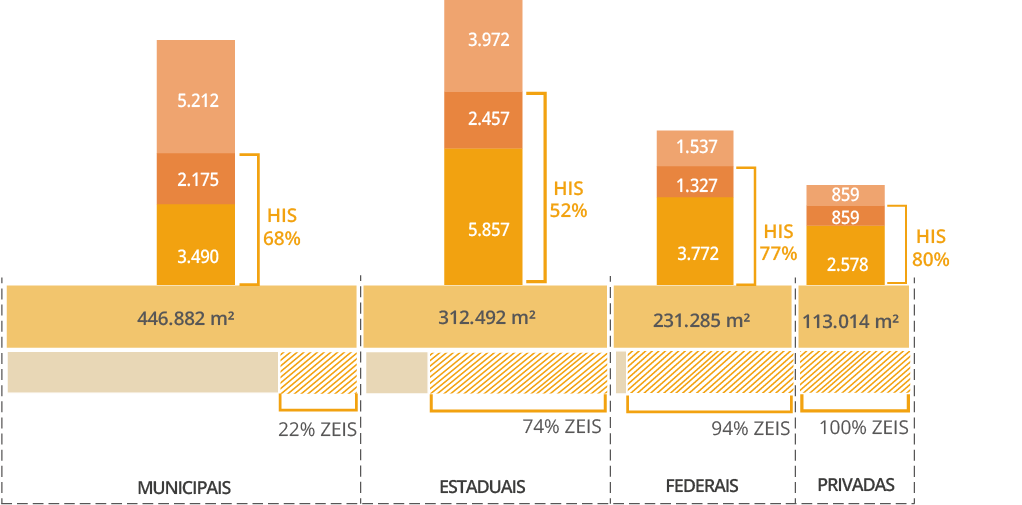 10.877
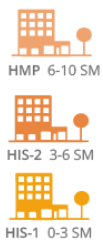 6.636
4.296
HIS-1  1-3SM
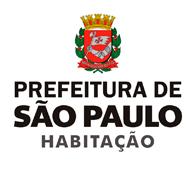 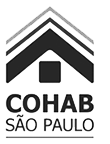 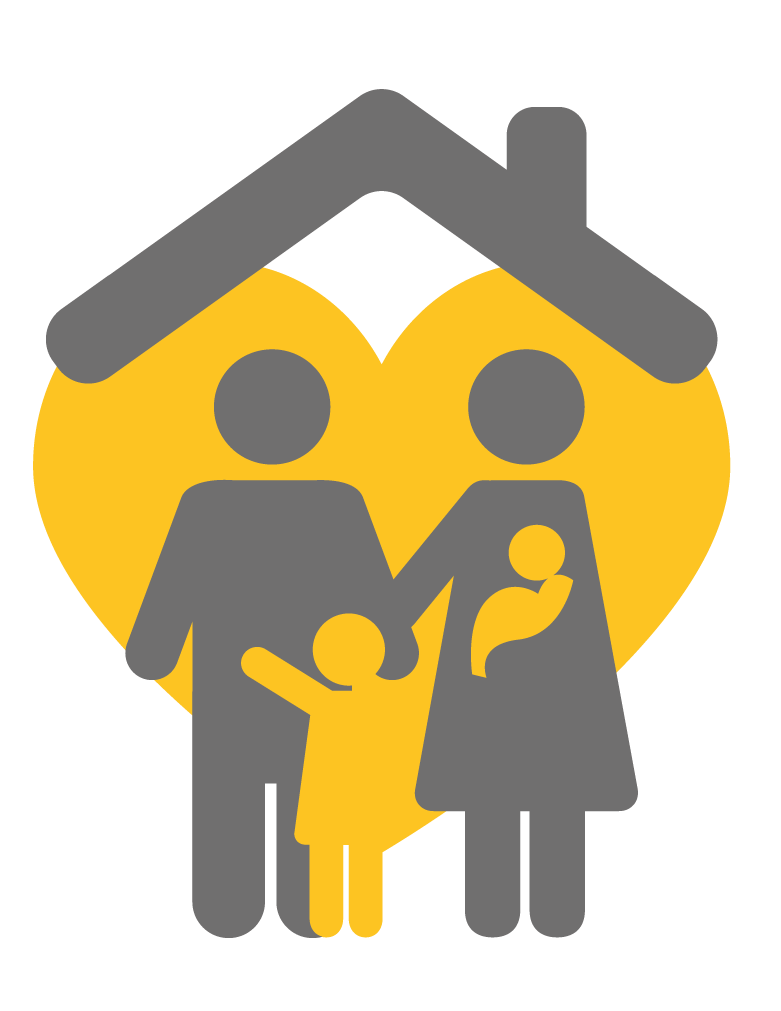 CONTEXTO ATUAL
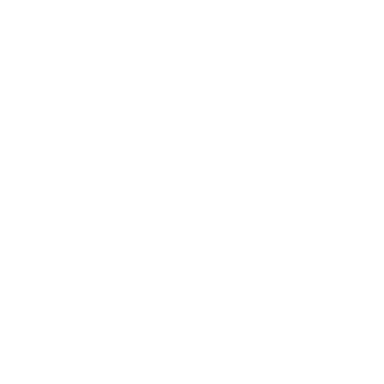 METAS 2017/2020
META 24
META 25
META 26
Beneficiar 210 mil famílias com Regularização Fundiária
Beneficiar 27 mil famílias com Urbanização de Assentamentos
Entregar 25 mil moradias via aquisição ou locação social
PPP identificou áreas para produção de até 34.000 uhs
4.000 uhs através de PPP na gestão 2017/2020
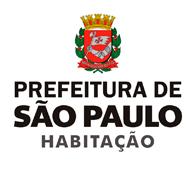 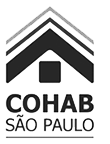 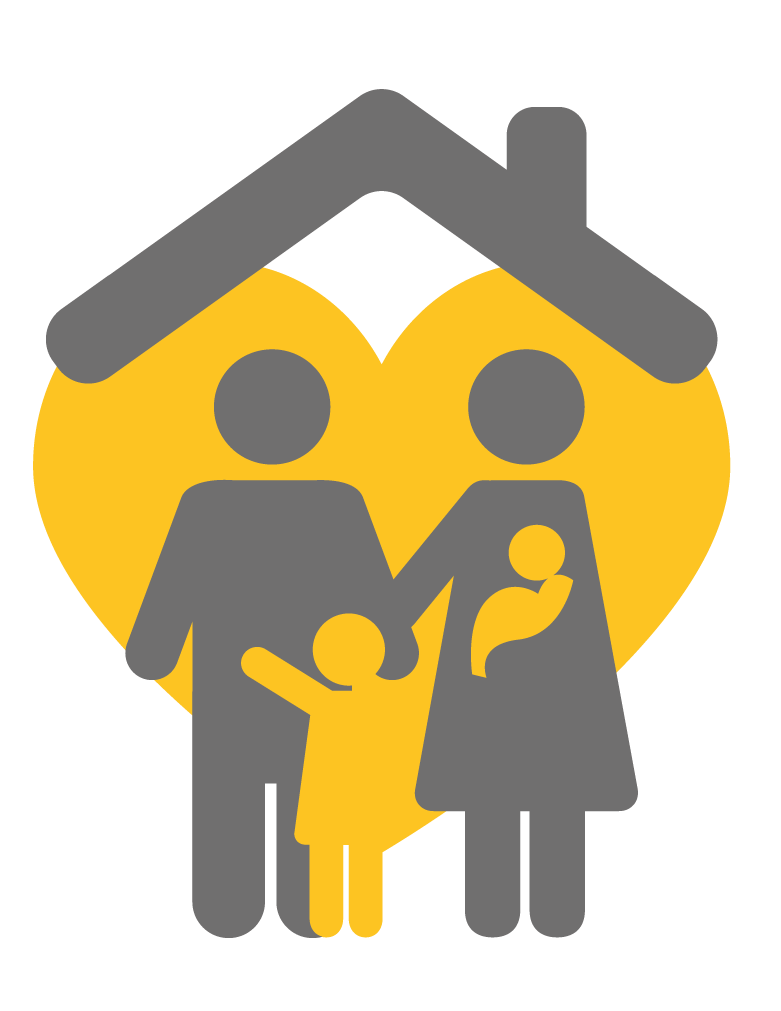 CONTEXTO ATUAL
METAS 2017/2020
META 24
META 25
META 26
Beneficiar 210 mil famílias com Regularização Fundiária
Beneficiar 27 mil famílias com Urbanização de Assentamentos
Entregar 25 mil moradias via aquisição ou locação social
Produzir 4 mil moradias por meio de
 Parceria Público Privada
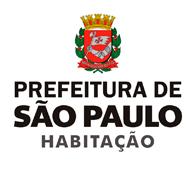 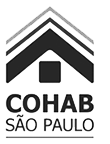 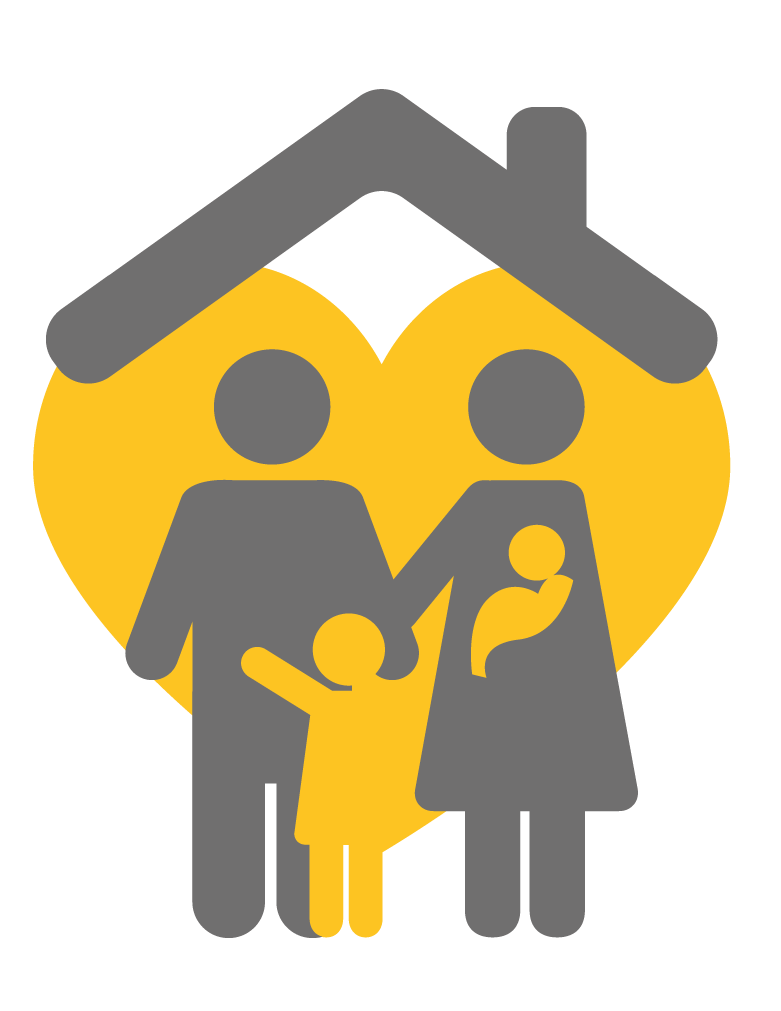 OBJETIVOS
DISTRIBUIÇÃO DE RECURSOS
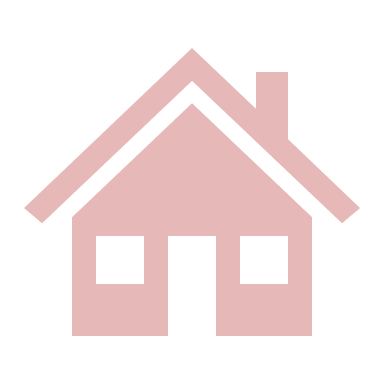 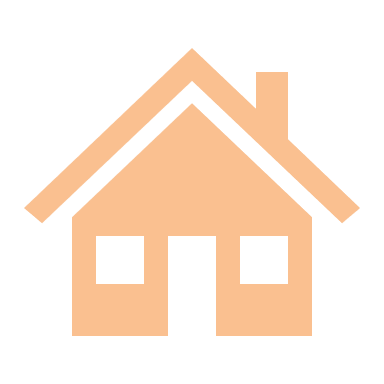 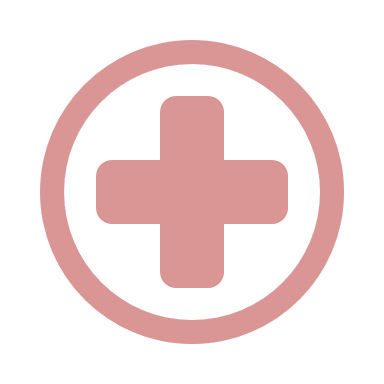 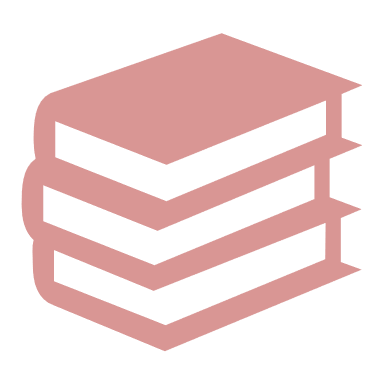 60%
20%
20%
HMP
EQUIPAMENTOS
INFRAESTRUTURA
HIS 1 e 2
Complementar as demais formas de produção habitacional
Promover diversidade de usos e rendas nos empreendimentos
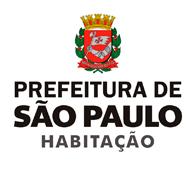 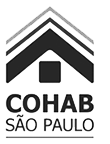 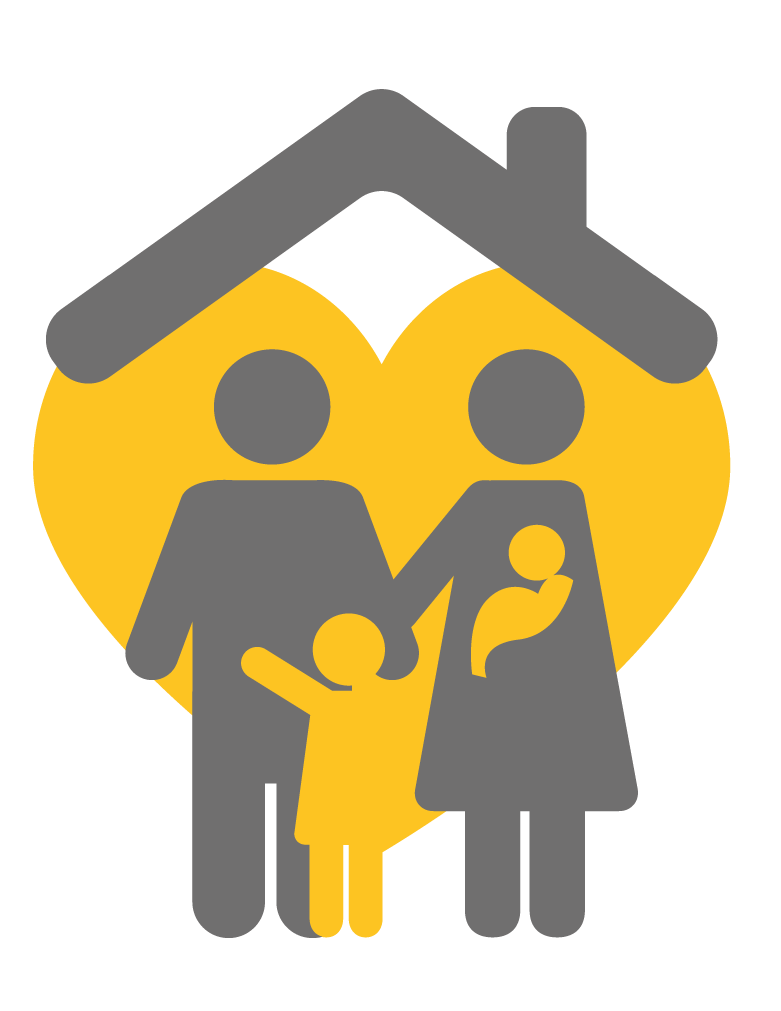 OBJETIVOS
LOCAÇÃO SOCIAL
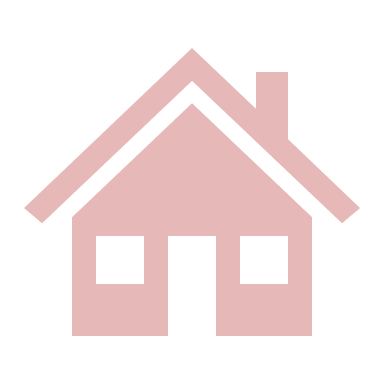 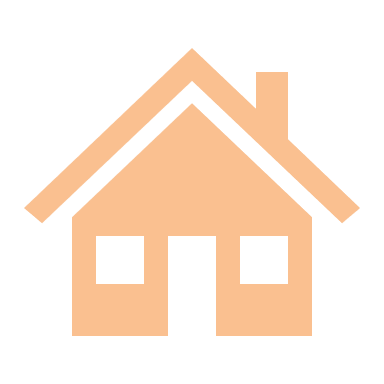 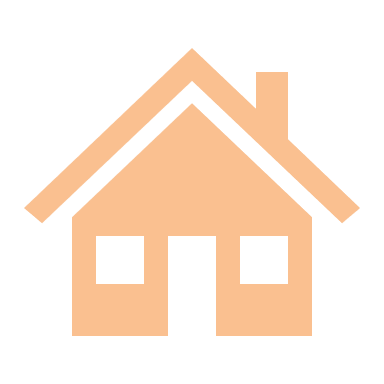 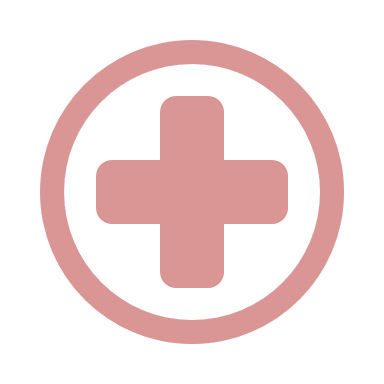 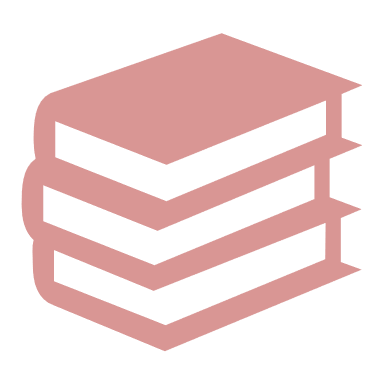 60%
20%
20%
15%
HMP
EQUIPAMENTOS
INFRAESTRUTURA
HIS 1 e 2
LOCAÇÃO
SOCIAL
Possibilidade de destinação de até 15% para Locação Social
Atendimento alta vulnerabilidade / redução gentrificação
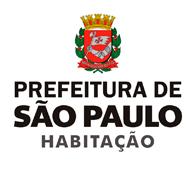 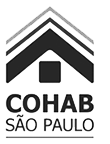 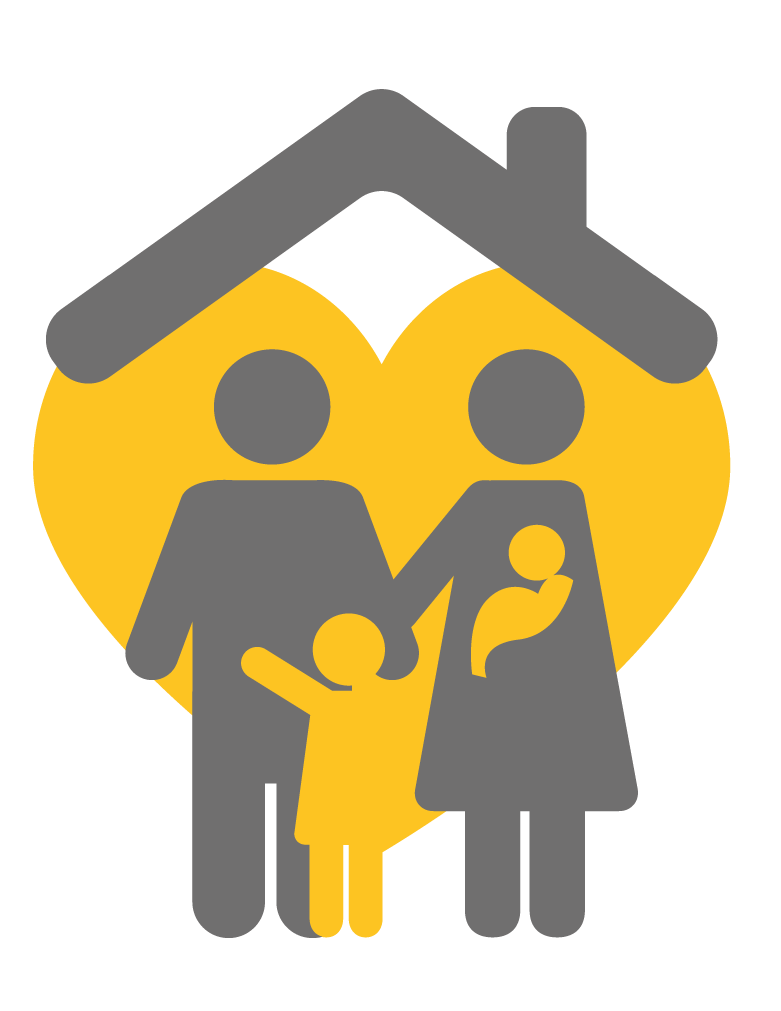 ESTRATÉGIAS
ESTIMATIVA DOS INVESTIMENTOS - UNITÁRIO E TOTAL
Proporção de investimento por UH
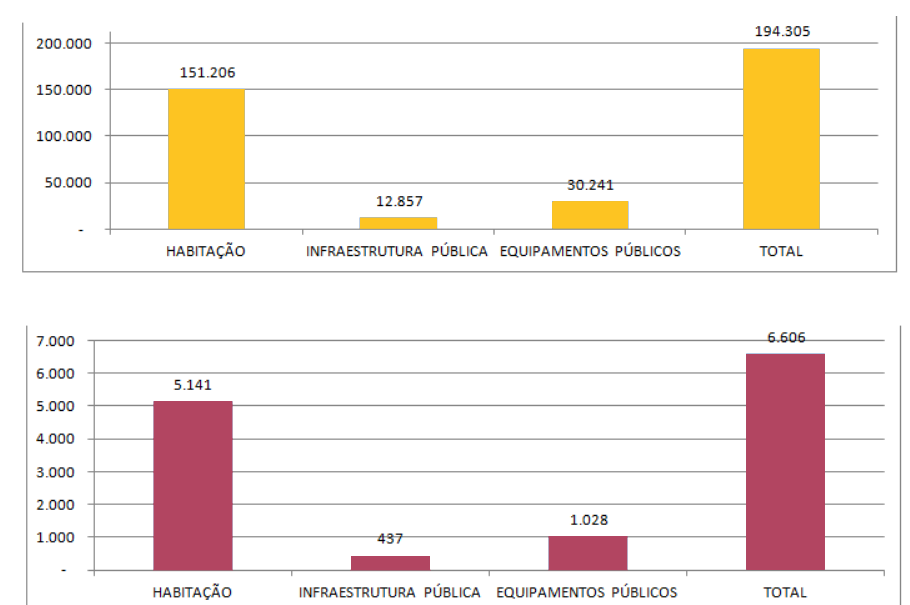 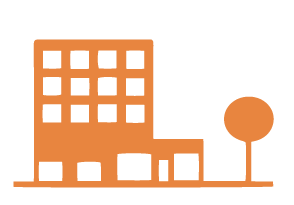 Total investido por área
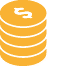 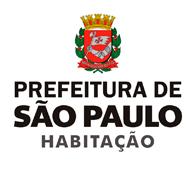 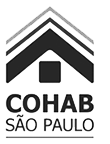 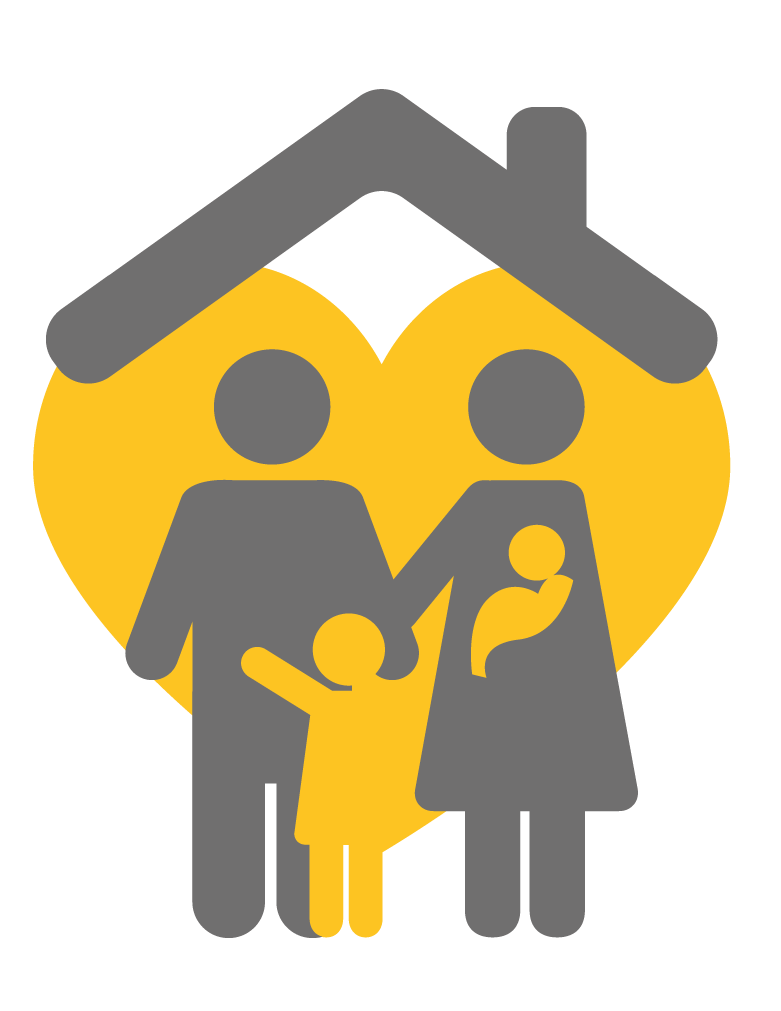 AJUSTES NECESSÁRIOS
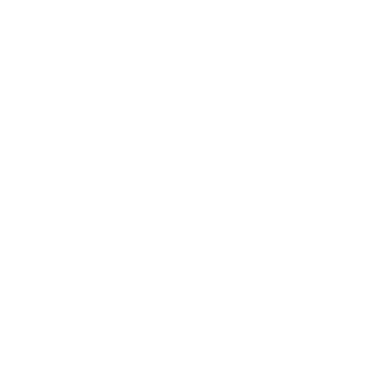 DIVERSIDADE NO ATENDIMENTO
ZEIS
e
outros
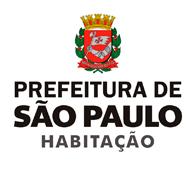 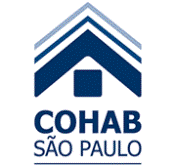 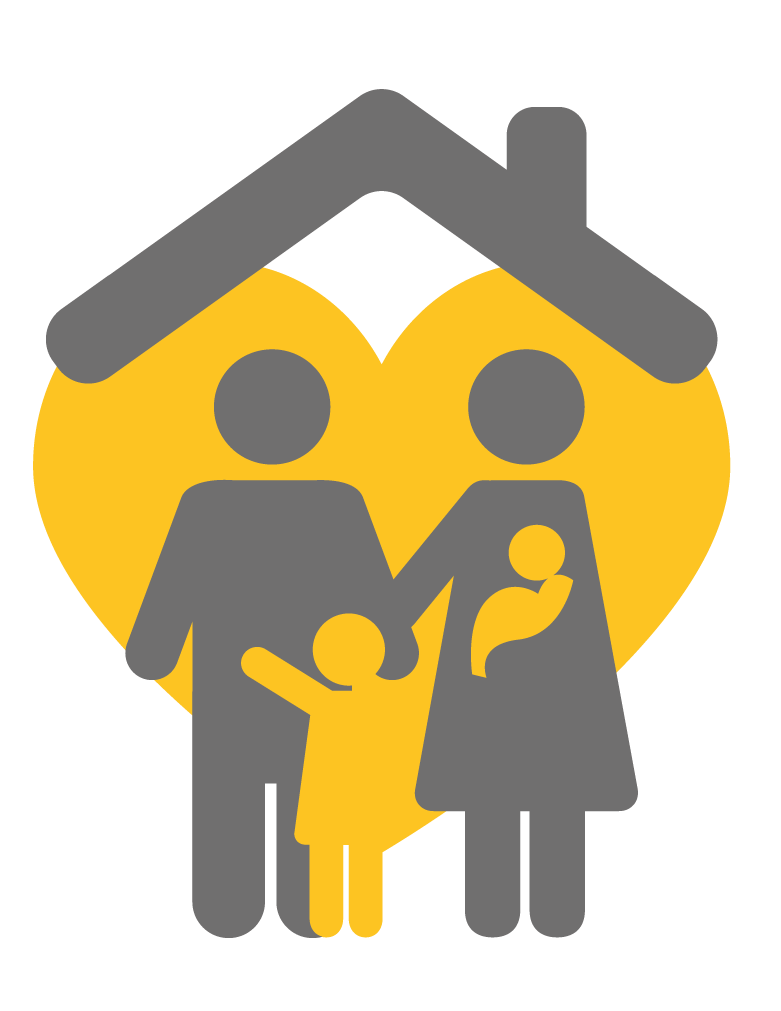 AÇÕES
01
02
03
01
Incentivar a requalificação de áreas ociosas e recuperar áreas ambientalmente degradadas
02
Acelerar a produção e organizar a oferta de HIS e HMP no Município de São Paulo
Inserir áreas subutilizadas no contexto urbano
03
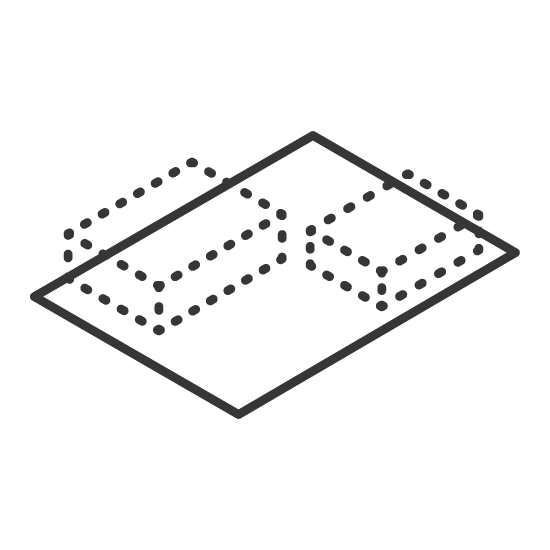 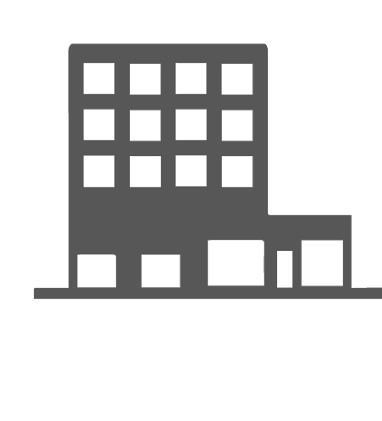 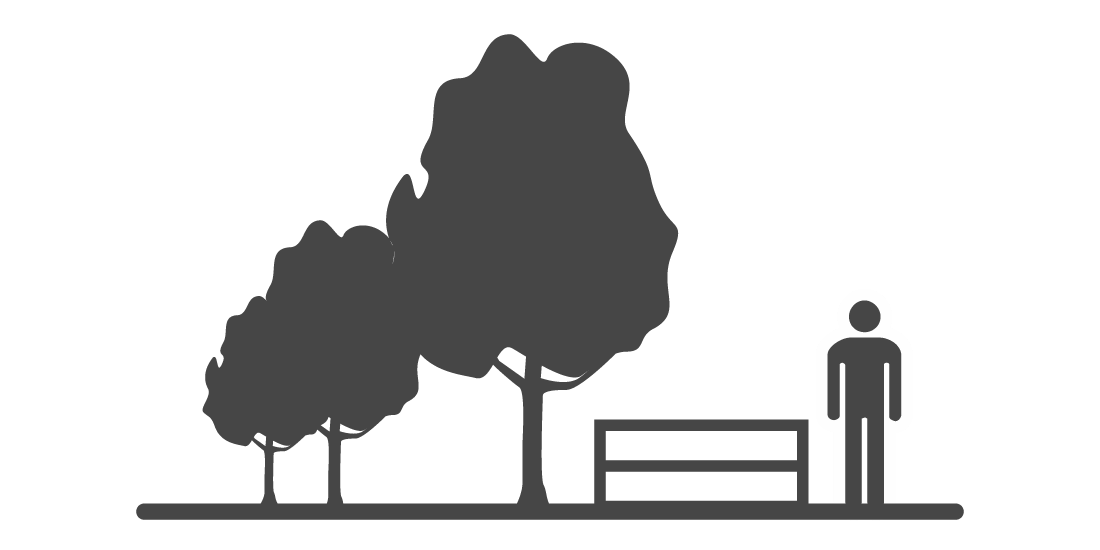 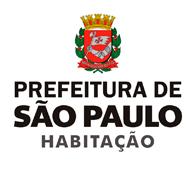 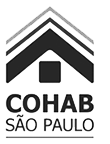 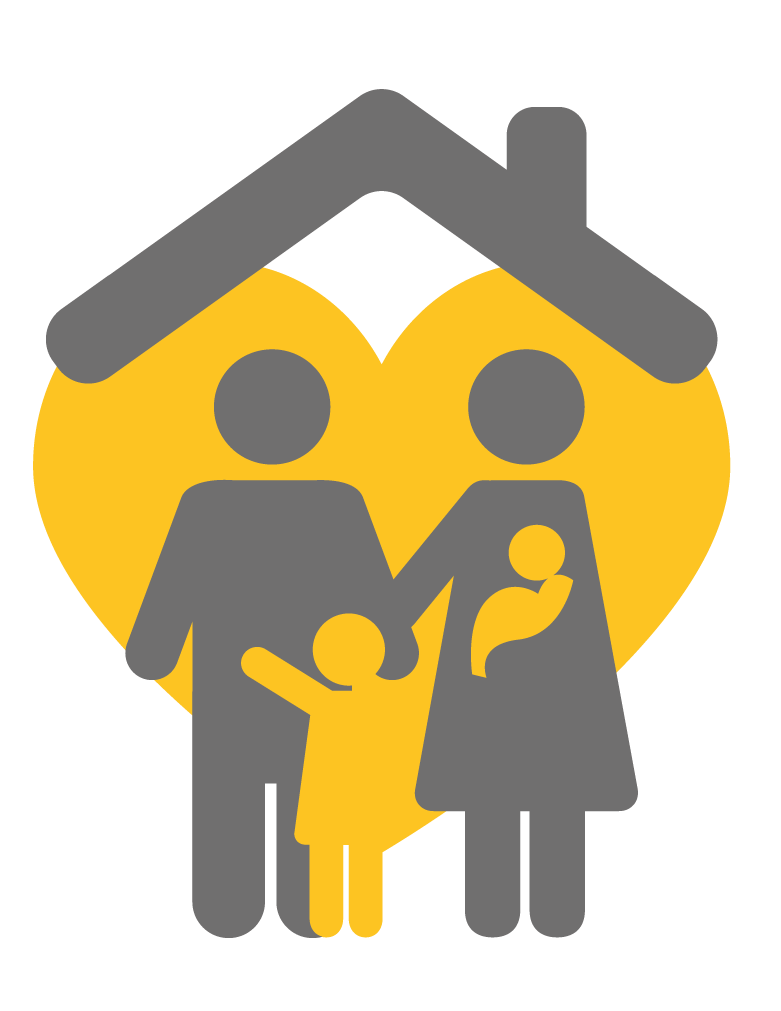 AÇÕES
Habitação de Interesse Social viabilizada em áreas fora de ZEIS
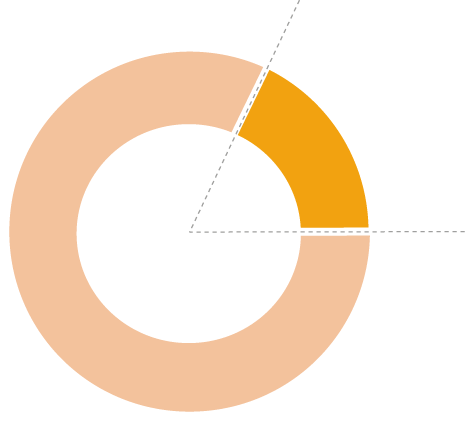 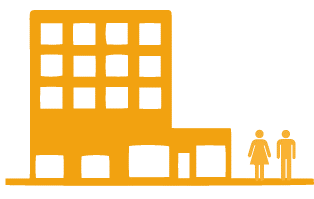 18% HIS
6.914 unidades HIS
em áreas fora de ZEIS
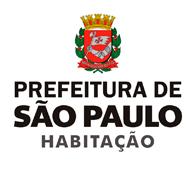 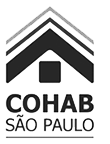 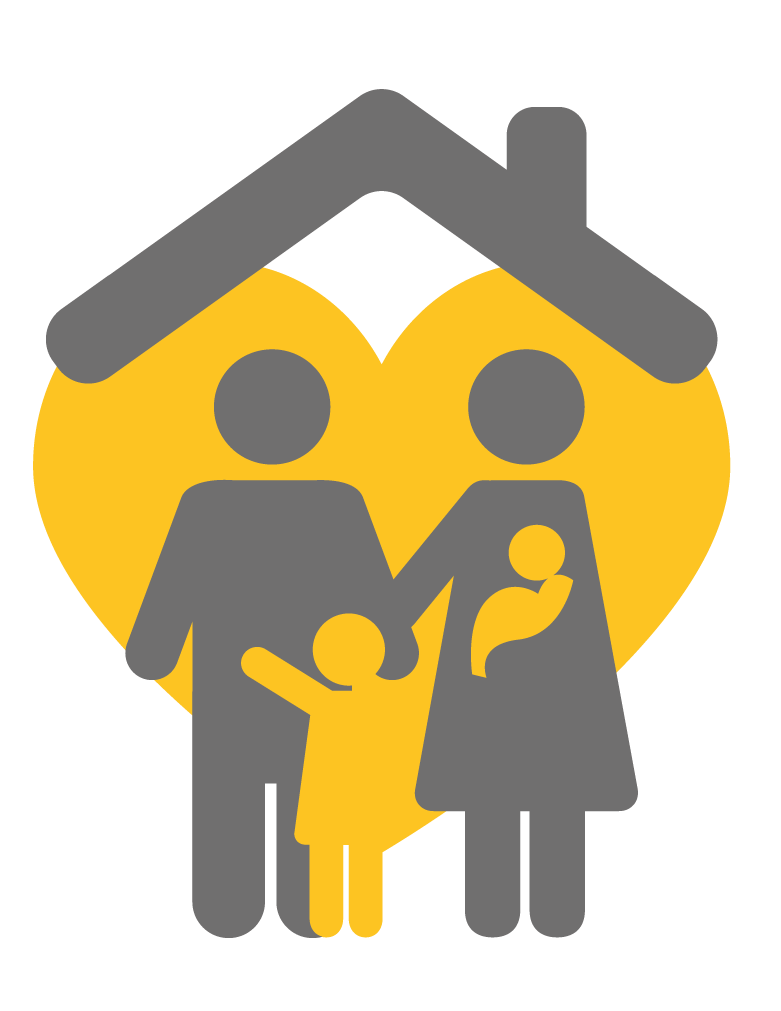 PROJETOS
REFERÊNCIA - CONCURSO URBANIZAÇÃO OUC AGUA BRANCA
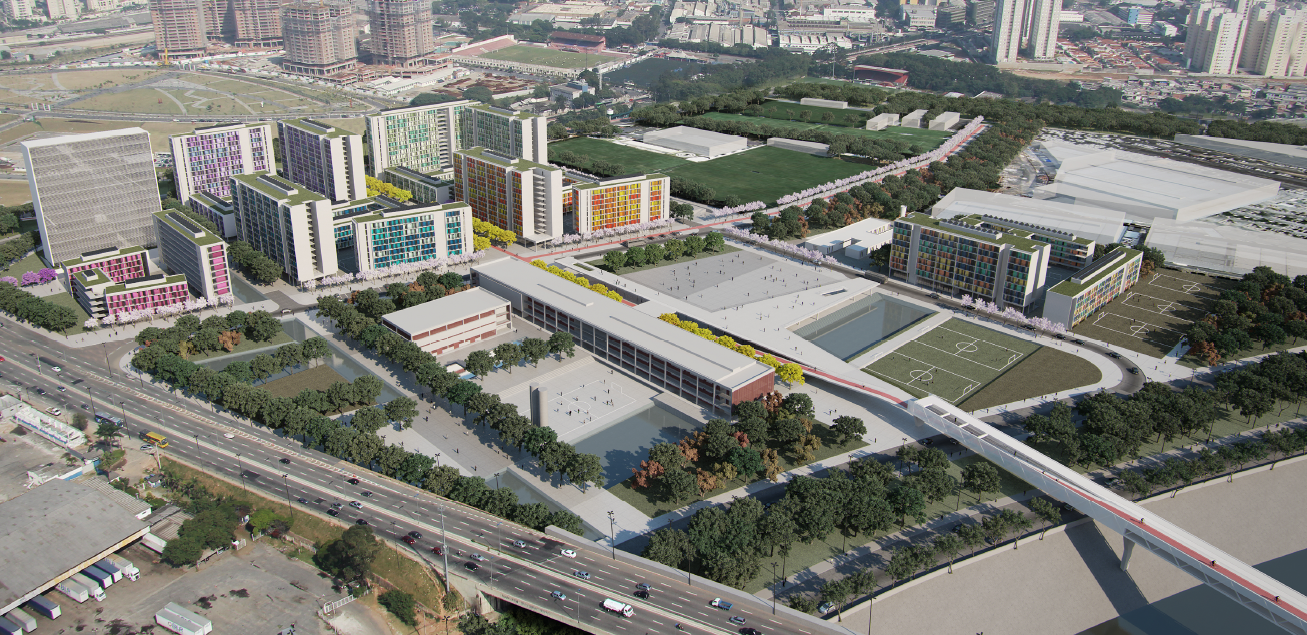 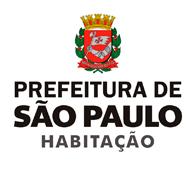 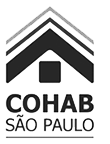 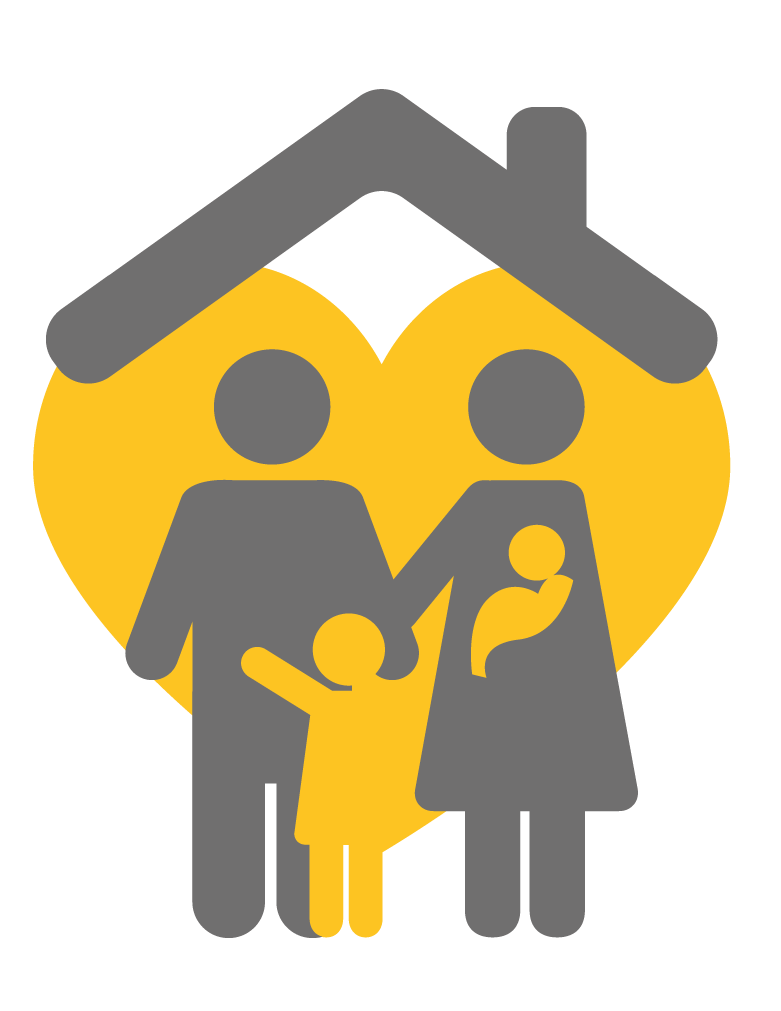 PROJETOS
EQUIPAMENTOS PÚBLICOS E COMÉRCIO
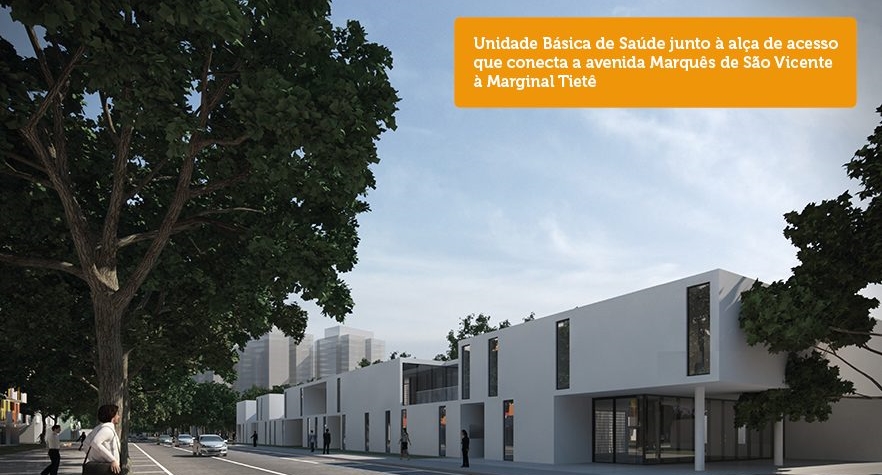 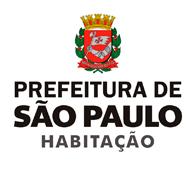 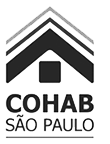 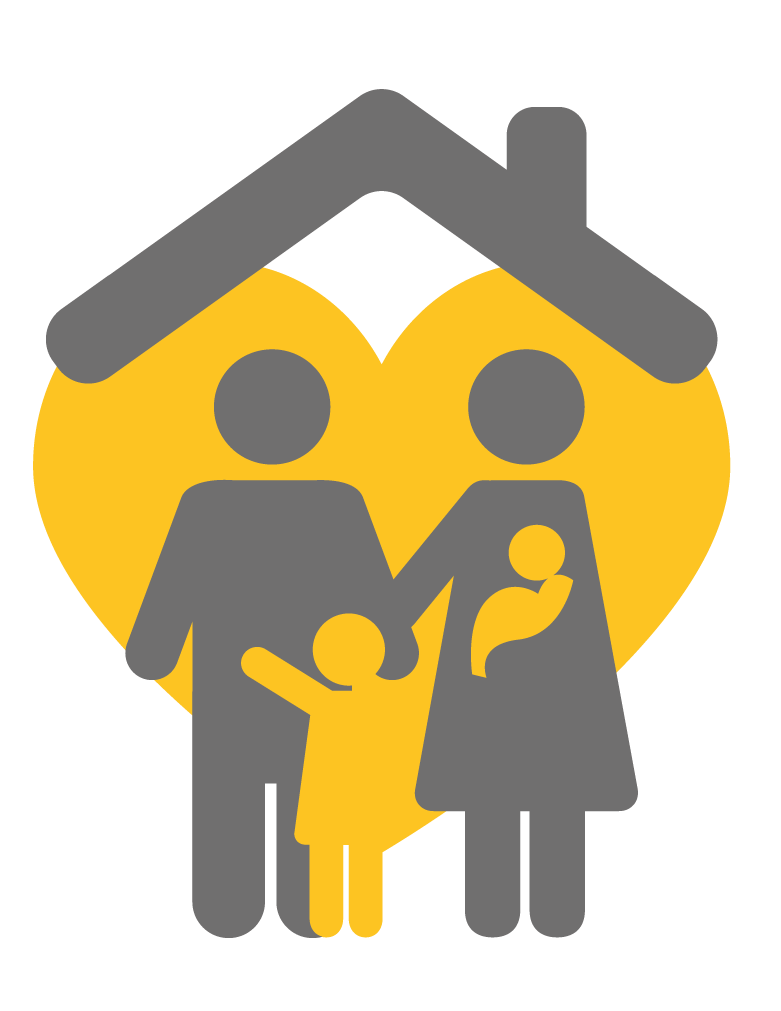 PROJETOS
FRUIÇÃO
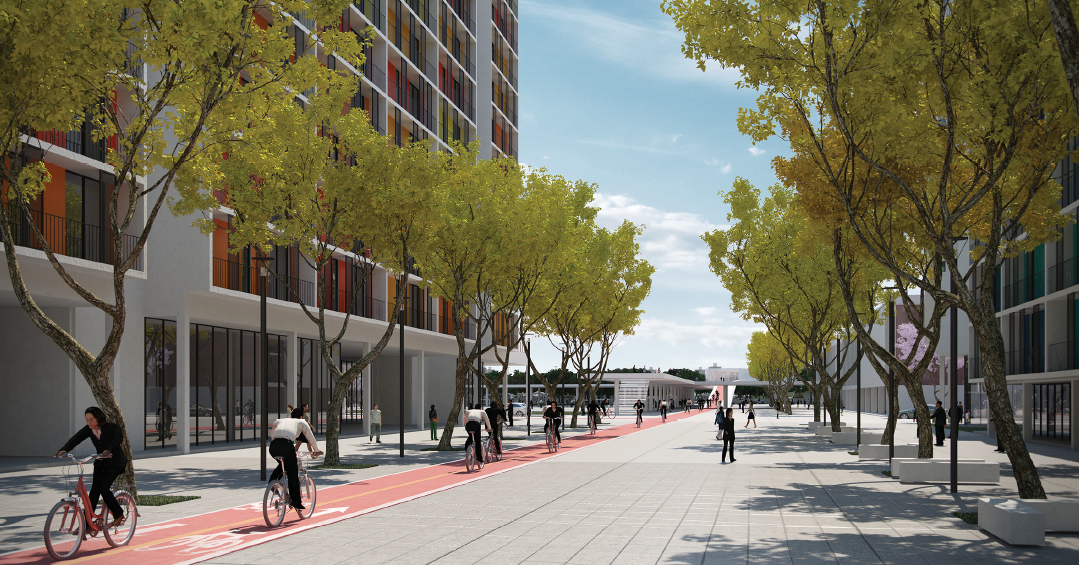 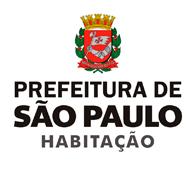 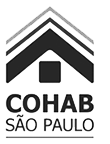 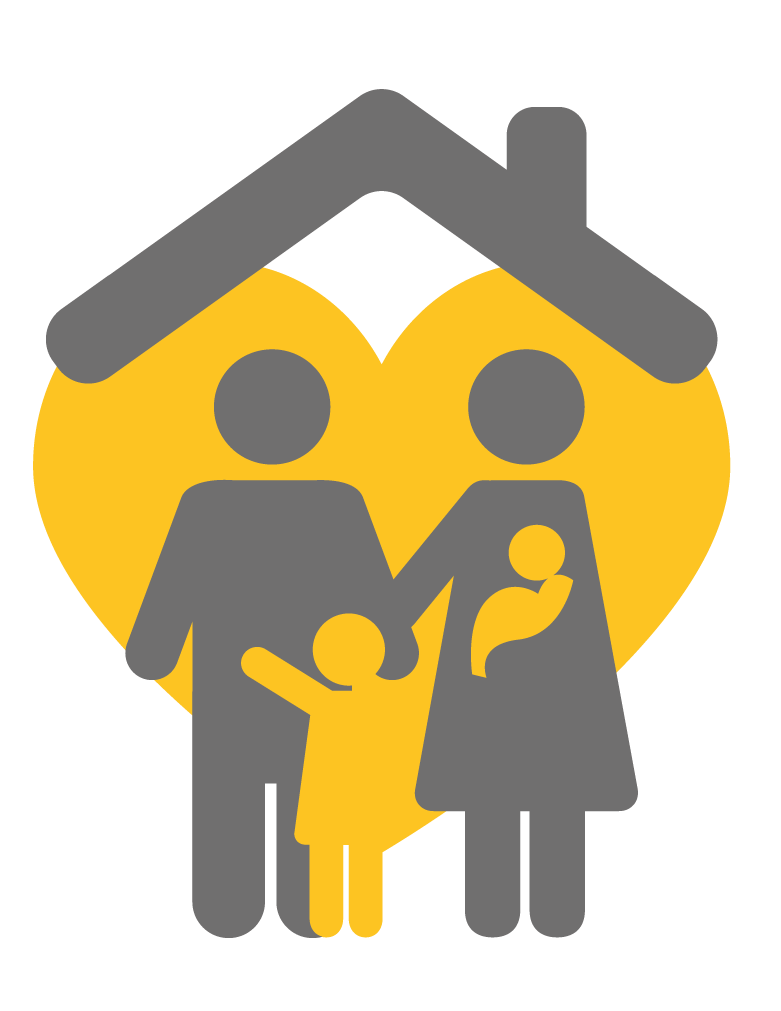 ESTRATÉGIAS
COMPETÊNCIAS
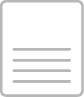 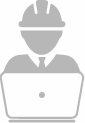 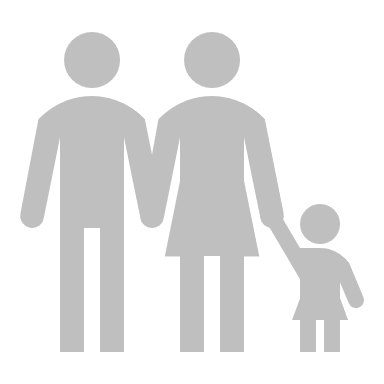 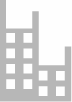 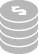 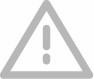 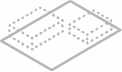 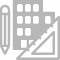 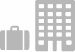 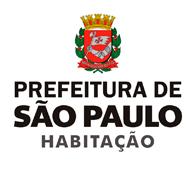 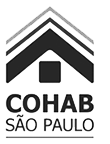 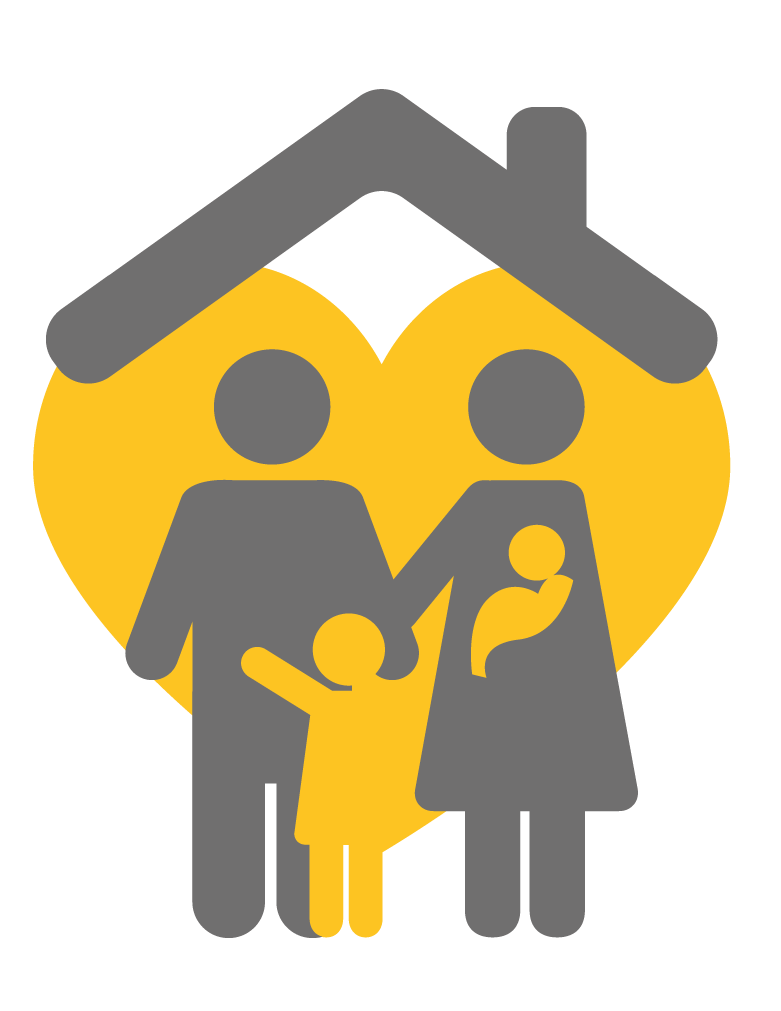 ESTRATÉGIAS
FORMAS DE CONTRATAÇÃO - COMPARATIVO DOS IMPACTOS
Lei  8.666
1993
Investimento  Público
PPP
Lei 11.079
2004
Investimento Privado
Contraprestação Público
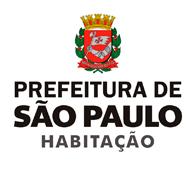 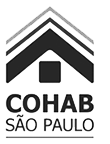 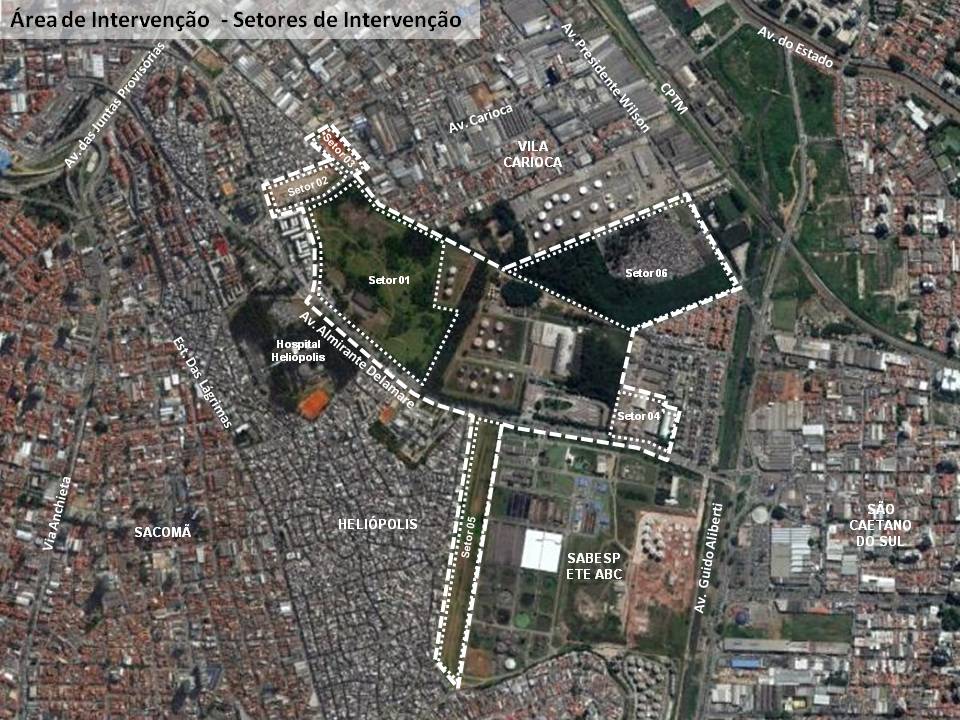 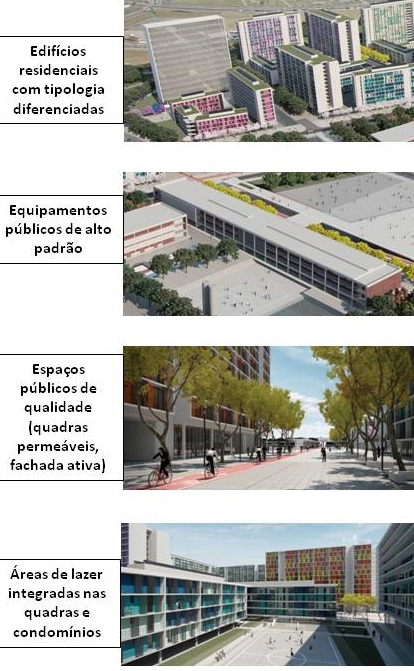 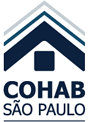 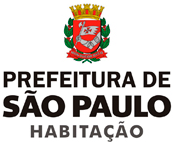 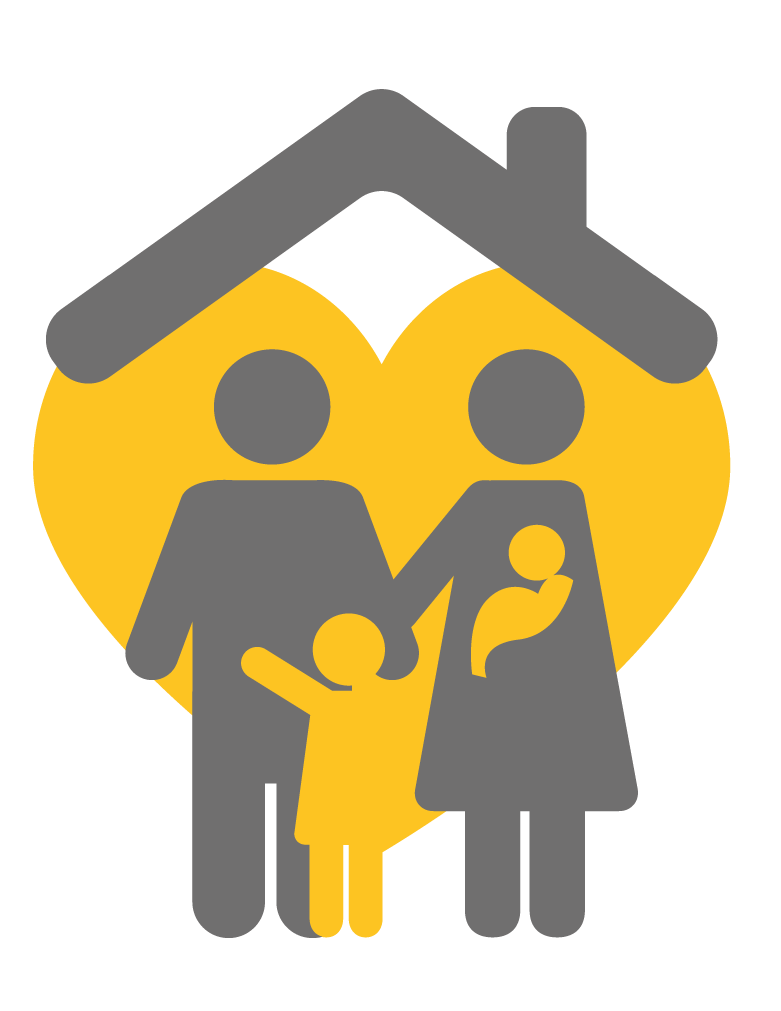 ESTUDO PRELIMINAR
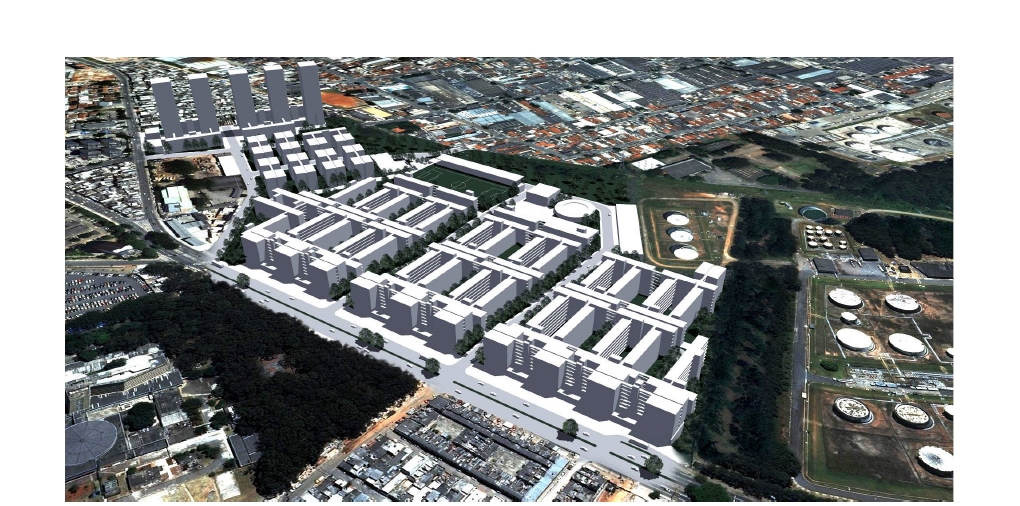 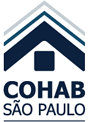 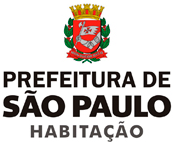